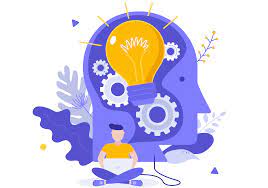 ثانوية الحكم بن هشام بمكة المكرمة
التفكير الناقد
مفاهيمه – مهاراته - تدريسه
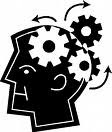 تقديم
سلمان بن حسين المشرفي
2021/1443
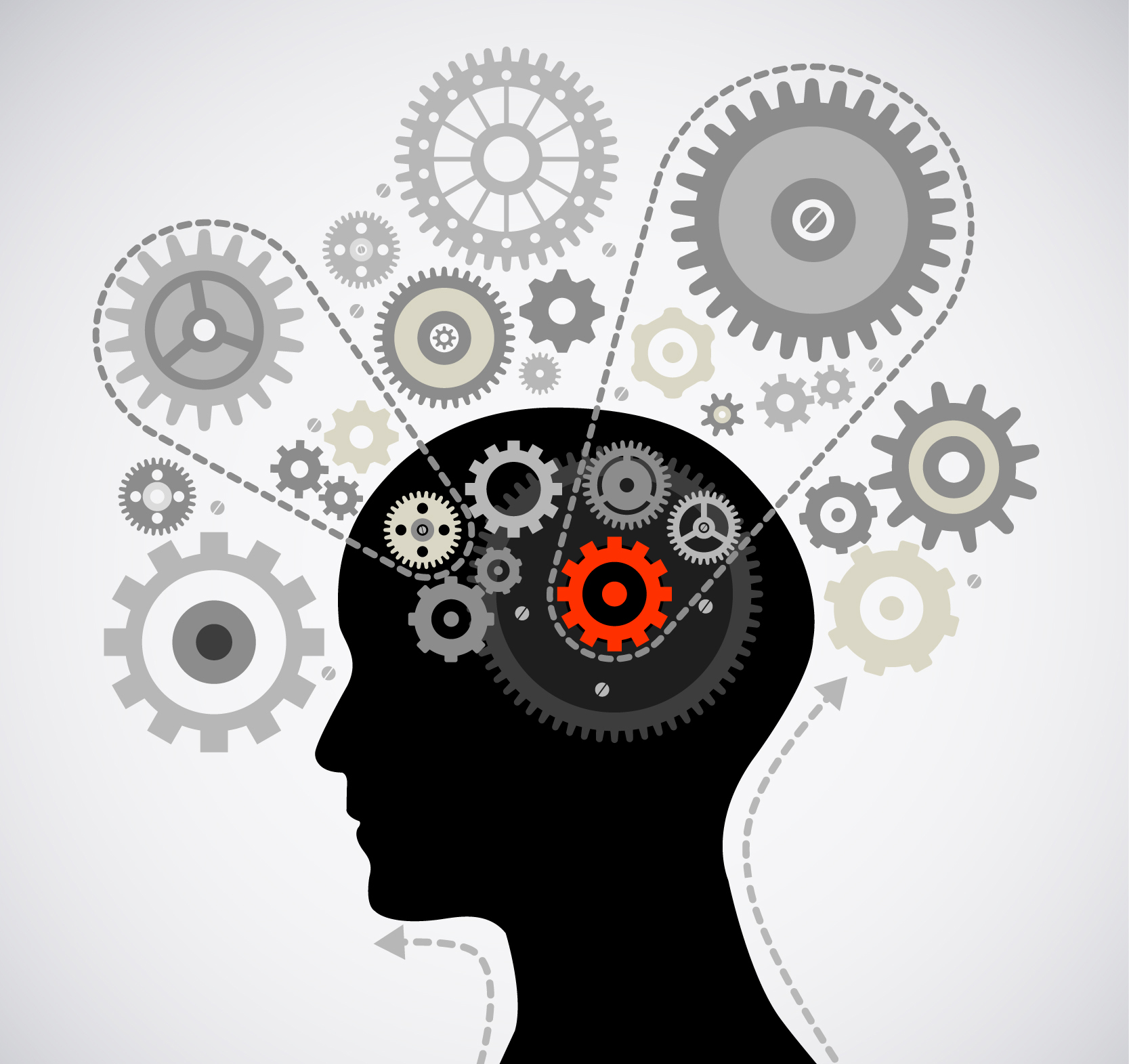 اليوم الأول
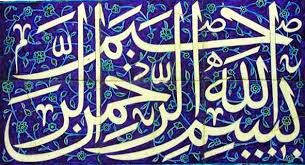 مفاهيم في التفكير
المفهوم اللغوي
اعمال العقل فيما هو معلومٌ للوصولِ إلى فائدةٍ حول المجهول.
المفهوم العلمي
نشاطٌ كهرو كيميائيّ يتم داخل المخ، ويعطي الفرصة لأجزاء الجسم بأن تقوم بوظائفها على أكمل وجه.
المفهوم الاصطلاحي
عمليّةٌ يقومُ بها العقل من خلال منظومة من النشاطات حين يتعرض لمثير حِسي أو فكري، يجعلهُ يعيد ترتيب هذه المنظومة بطريقة تُناسب المثير الذي أحدثها، لإيجاد حل أو رؤية أو معالجة معينة
أنواع التفكير
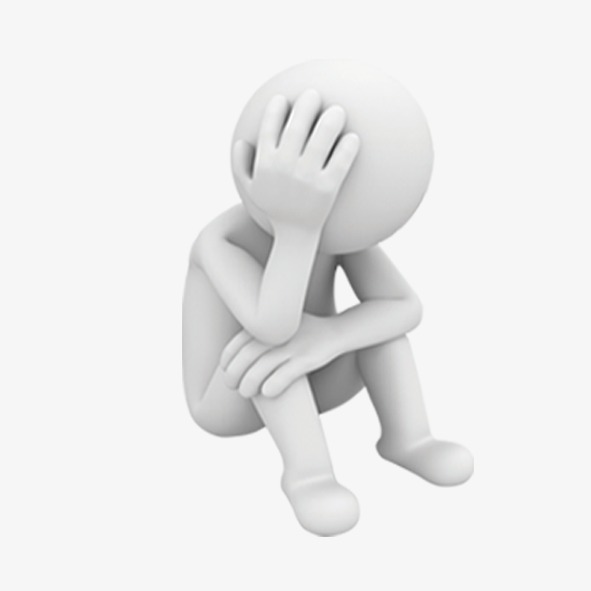 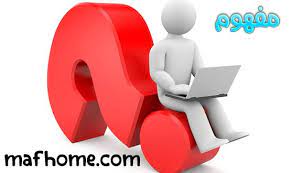 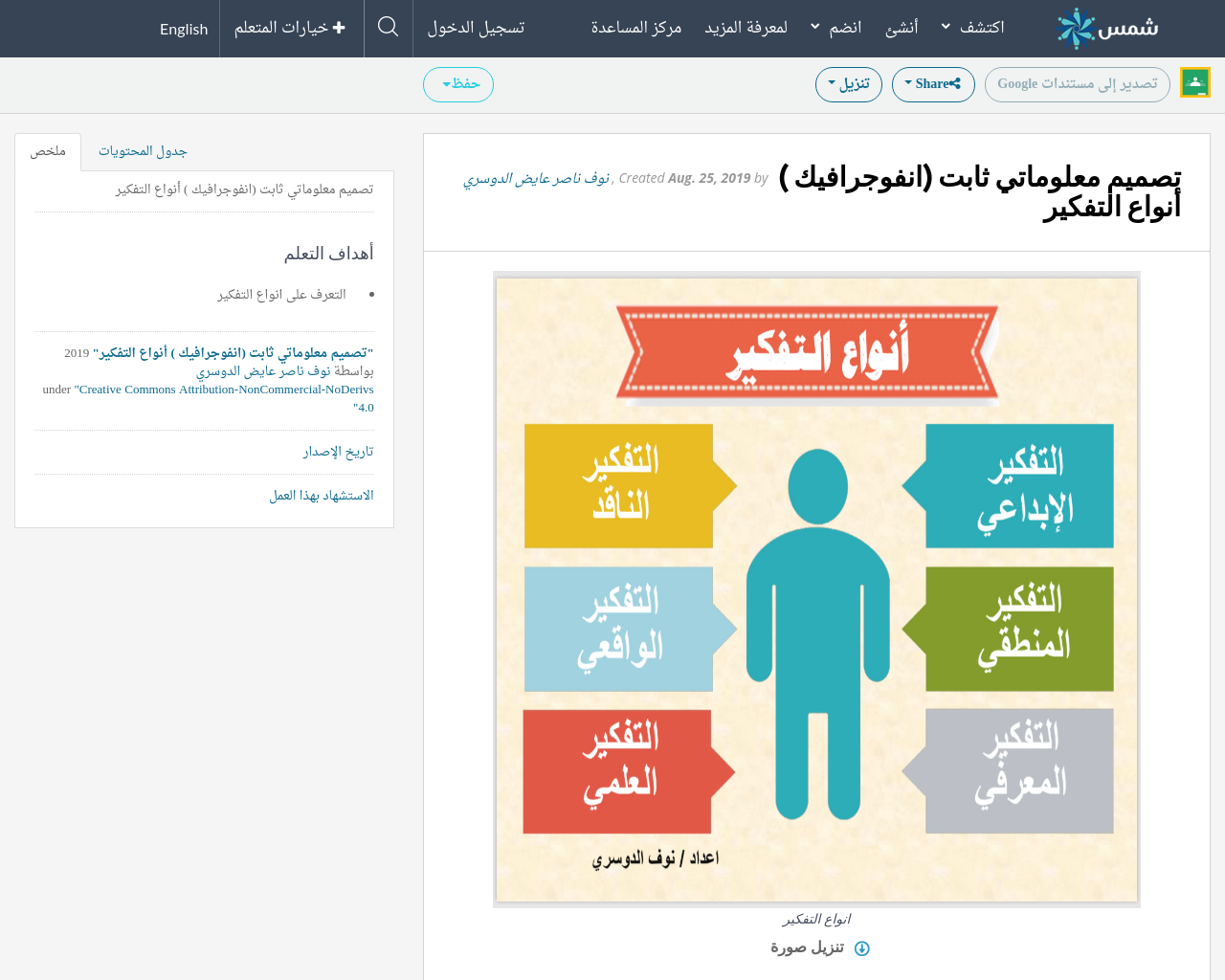 تفكير تأملي معقول يركز على ما يعتقد به الفرد أو يقوم بأدائه "، وهو فحص وتقويم الأفكار والحلول المعروضة من أجل إصدار حكم حول قيمة الشيء.
النّظر إلى شيء ما بطريقة مختلفة وجديدة، وهو ما يُعرف بالتّفكير خارج الصّندوق.
الانتقال من فكرة محدّدة ذات صلة إلى فكرة أخرى،  العبارات الأولى (السوابق) والعبارات اللاحقة باللواحق.
النظر في جميع جوانب الموقف (الإيجابية، السلبية، والحيادية) قبل التوصل إلى استنتاجات.
التفكير في محتوى العلم ومجموعة العمليات المنطقية التي تتخلّله؛ كالاستنباط، والتصميم التجريبي، والاستدلال السببي، وتكوين المفاهيم، واختبار الفرضيات، وغيرها.
يهتم بتقديم المعرفة عن الأشياء
مبررات تعليم التفكير
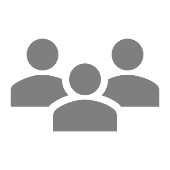 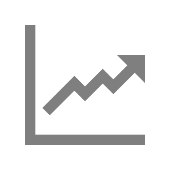 03
01
للتفكير أهمية كبيرة في حياة الإنسان فهو يساعد على حل كثير من المشكلات وعلى تجنب الكثير من الأخطار.
التفكير لا ينمو تلقائياً بل يتطلب تعليماً منظماً هادفاً حتى يتمكن أن يبلغ أقصى مدى له.
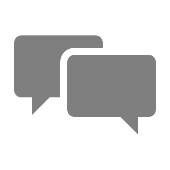 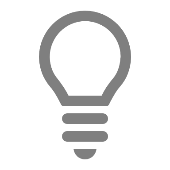 02
04
التفكير ضرورة للإيمان واكتشاف نواميس الحياة وقد دعا إلى ذلك القرآن الكريم ,فحث على النظر العقلي والتأمل.
للتفكير دور حيوي في نجاح الأفراد وتقدمهم داخل المؤسسة التعليمية وخارجها.
(إِنَّ فِي خَلْقِ السَّمَاوَاتِ وَالْأَرْضِ وَاخْتِلَافِ اللَّيْلِ وَالنَّهَارِ لَآيَاتٍ لِأُولِي الْأَلْبَابِ ۝ الَّذِينَ يَذْكُرُونَ اللَّهَ قِيَامًا وَقُعُودًا وَعَلَى جُنُوبِهِمْ وَيَتَفَكَّرُونَ فِي خَلْقِ السَّمَاوَاتِ وَالْأَرْضِ رَبَّنَا مَا خَلَقْتَ هَذَا بَاطِلًا سُبْحَانَكَ فَقِنَا عَذَابَ النَّارِ۝) آل عمران 190-191.
التفكير
وظائف
الاستدلال: وهو نوع من المحاكمة (إصدار حكم) أي إقامة علاقة بين حدثين أو ظاهرتين أو مفهومين أحدهما معروف والآخر مجهول..

.
إنشاء المعاني: الأفكار الكلية العامة التي تدل على فئة من الأشياء يشترك أفرادها بصفات معينة مميزة متشابهة.
هرم مستويات التفكير
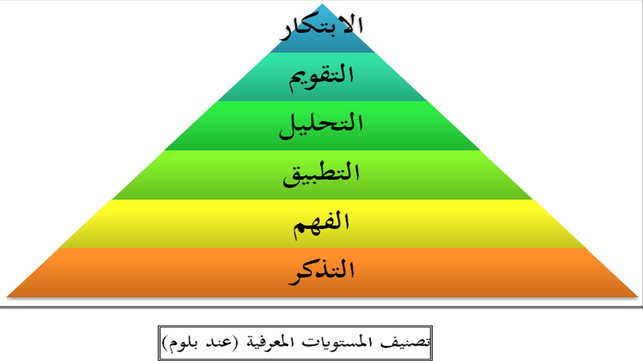 معوقات التفكير
الجزمية
الجمود
المسايرة
تعني مدى مطاوعة الإنسان للاتّجاهات المحيطة به من أسرة، ومجتمع، وغيرهما.
هذا المصطلح مشابه لمصطلح (الجزميّة) إلى حدٍّ ما من حيث التمسُّك بالرأي، ومقاومة كلّ ما هو جديد، وعدم المرونة، إلّا أنّه يخالفه في كونه يرتبط بمعتقد الإنسان بشكل منفرد، وليس بنظام المعتقدات الكلّي كما هو الحال في (الجزميّة)، كما أنّه قد يتمّ التعلُّم هنا عن طريق التزمُّت، والقهر.
للإنسان نظاماً كلّياً للمعتقدات يتكوَّن من طرفين، هما:
نظام اعتقاديّ مغلق: يعارض كلّ ما هو جديد، كما أنّه ينظر إلى الحياة بنظرة توهميه، بالإضافة إلى أنّه يتَّسم بالجمود، والتسلُّط، والعجز، والوحدة، وضيق الأفق.
 نظام اعتقاديّ منفتح: يتَّصف هذا النظام بأنّه مستعدٌّ لتقبُّل الآراء الجديدة، وهو مَرن يتّسم بالاتّساق.
وهو يمثِّل التمسُّك بالرأي والمعتقدات الخاصّة، وعدم التخلّي عنها حتى في حال ظهور آراء أخرى تمثِّل حقائق وأدلّة واضحة، على الرغم من توفُّر الآراء الواضحة حول أمر ما مماّ قد يساعد على فهمه.
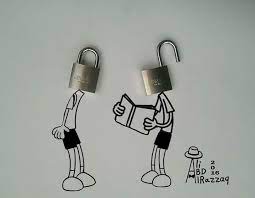 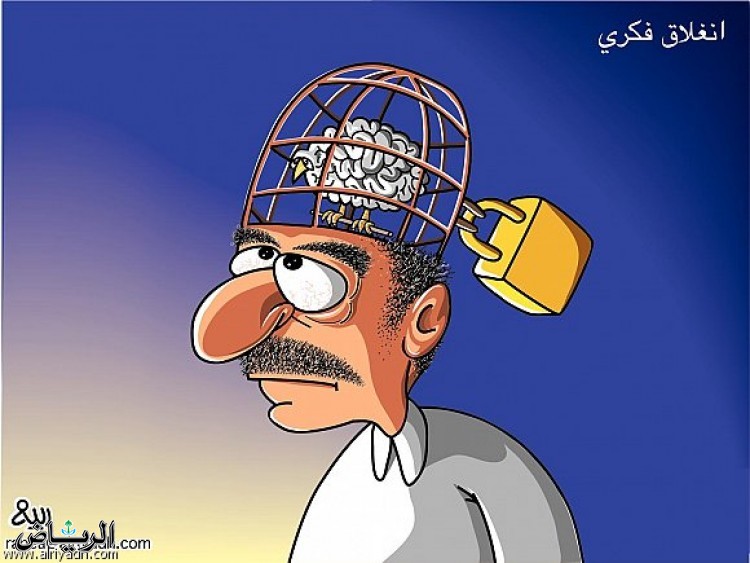 هو الاستناد إلى أسباب غير طبيعيّة، أو غيبيّة ليس للإرادة فيها دور، أو غير صحيحة لحلّ أيّ مشكلة.
التفكير الخرافي
العناد
معوقات التفكير
التعصب
الخوف
الكسل
يهتمّ الحوار الحقيقيّ بتوفُّر الرغبة لدى الفرد في ما يتعلَّق بتقديم الحجّة الأقوى، كما أنّ عمليّة التفكير تتطلَّب الصبر، وبذل الجهود في ما يتعلَّق بتحليل الآراء المختلفة، ووجهات النظر الأخرى، ممّا يجعل الكسل مُعوِّقاً للتفكير الناقد.
تشكِّل بيئة الفرد عاملاً مهمّاً ومؤثِّراً في نظرته تجاه العالم، حيث إنّ ثقافته تساعد على تحديد الكيفيّة التي ينظر بها إلى الأمور، ممّا قد يجعله مُتحيِّزاً ومتعصّباً في رأيه ضدّ آراء الآخرين، إلّا أنّ المنهج العلميّ لا بُدّ أنّ يعتمد على فكر العديد من الباحثين، لا على فكر فرد منهم فقط؛ لأنّه سيكون فكراً غير مُكتمل؛ لهذا فإنّ عمليّة التخلُّص من التأثيرات الشخصيّة والتحيُّزات تشكِّل أحد أهداف المنهج العلميّ.
حيث قد يعيق الخوف الفرد من مواجهة الحقائق التي قد تؤدّي إلى تغييره لآرائه ومعتقداته، علماً بأنّ عامل الخوف يتداخل مع التفكير الناقد على المستويَين: الفرديّ، والجماعيّ.
نمط من التفكير الهادف الذي يتم من خلاله استخدام المهارات المعرفية وطرق الاستدلال لتحديد الاحتمالات الممكنة التي تساهم في الوصول إلى نتائج ملائمة تساعد على اتخاذ القرارات الصحيحة.
مفهوم التفكير الناقد
أقولك أنا صح
أقولك أنت غبي ما تفهم
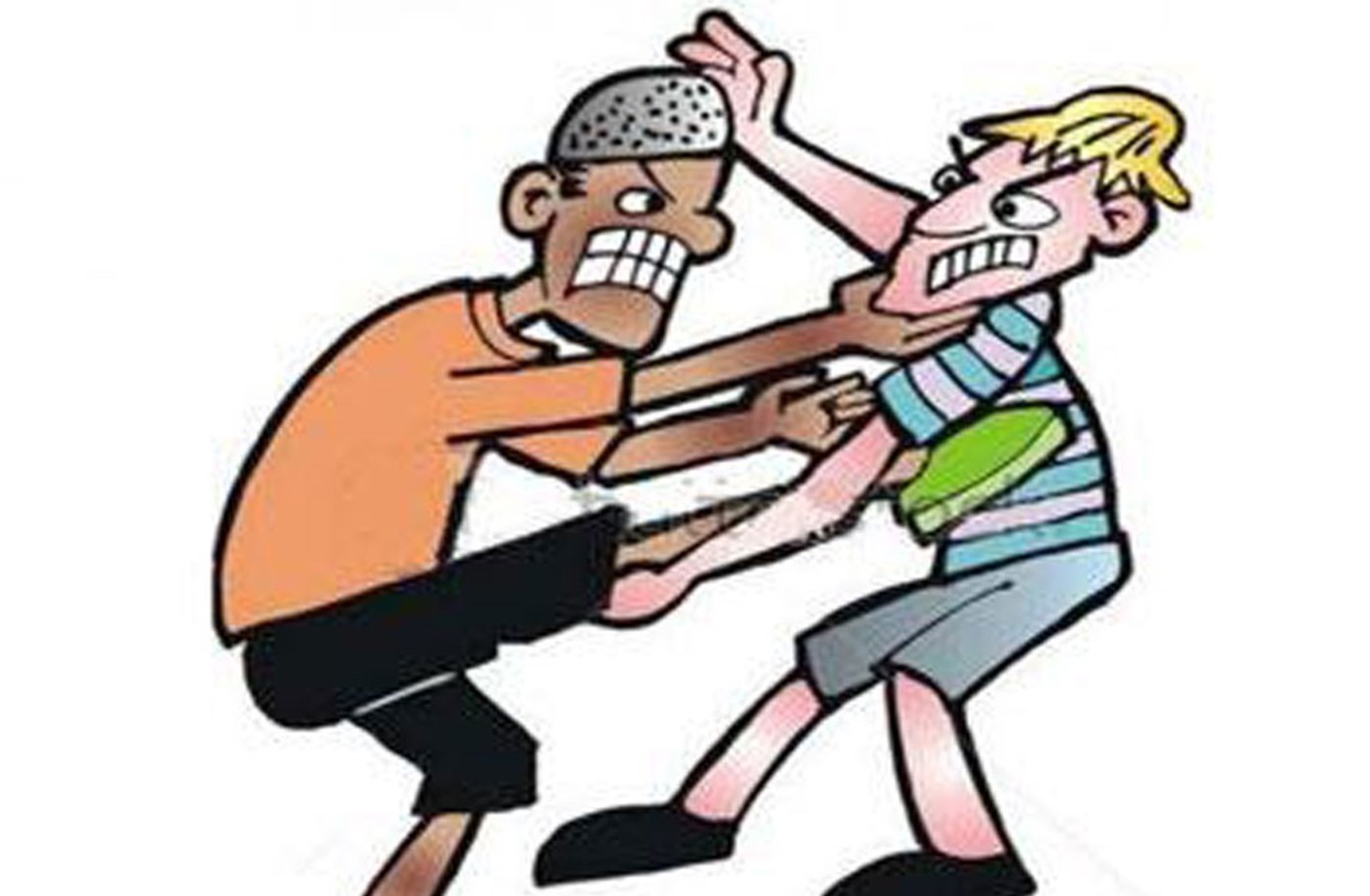 أنقلع برَّا انتهى النقاش ولا توريني وجهك
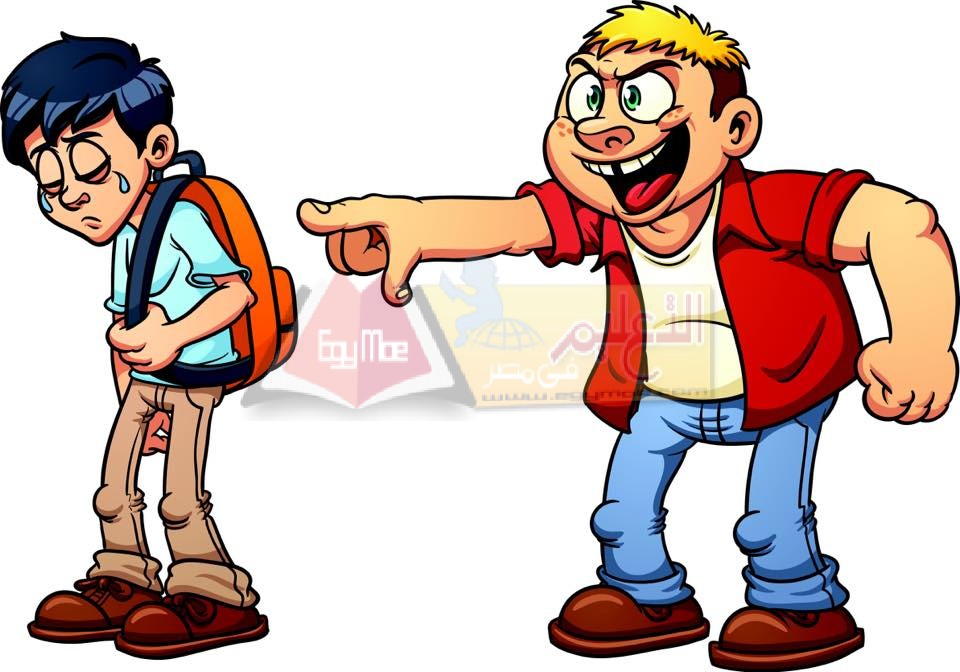 أهمية التفكير الناقد
التفكير الناقد يجعل عملية اكتساب المعرفة عملية نشطة تساهم في إتقان أفضل، وفهم أعمق للمحتوى. ويساعد المتعلمين على اكتساب مهارات منها: القدرة على مواجهة المشكلات والتحديات، ويساعد المتعلمين على الحكم الحيادي والمنطقي للمشكلات المختلفة. وهذا بحد ذاته مطلب مهم للتربية.
معايير التفكير الناقد
4
3
2
1
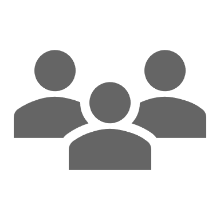 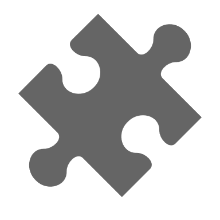 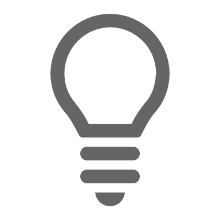 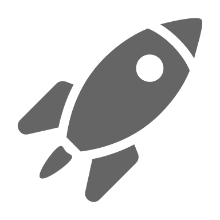 الوضوح
إعطاء الموضوع حقه من المعالجة والتعبير عنه بلا زيادة أو نقصان، ومعناها أن تكون الألفاظ على قدر المعنى أو الفكرة بالضبط.
يعني مدى العلاقة بين السؤال أو المداخلة أو الحجة أو العبارة بموضوع النقاش أو القضية المطروحة.
.
الصحة
الصدق
الربط
يقصد به أن تكون المعلومات صحيحة وموثقة فيها وصادقة.
يعد من أهم معايير التفكير الناقد باعتباره المدخل الرئيسي لباقي المعايير
معايير التفكير الناقد
8
7
6
5
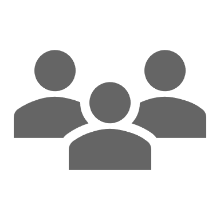 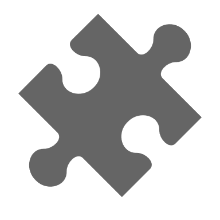 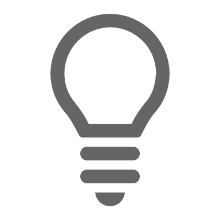 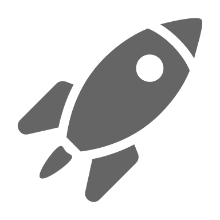 العمق
المقصود به تنظيم الأفكار وتسلسلها وترابطها بطريقة تؤدي إلى معنى واضح، أو نتيجة مترتبة على حجج معقولة.
.
ويتم ذلك من خلال التعرف على أهمية المشكلة أو الموقف مقارنة بالمشكلات والمواقف الأخرى التي تعترض الفرد.
المنطق
الاتساع
الدلالة والأهمية
يعني التعمق في المعالجة الفكرية للمشكلة أو القضية بما يتناسب مع تعقيدات المشكلة أو القضية
يوصف التفكير الناقد بالاتساع أو الشمولية عندما تأخذ جميع جوانب المشكلة أو القضية
خصائص التفكير الناقد
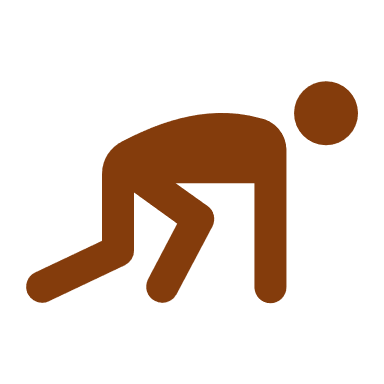 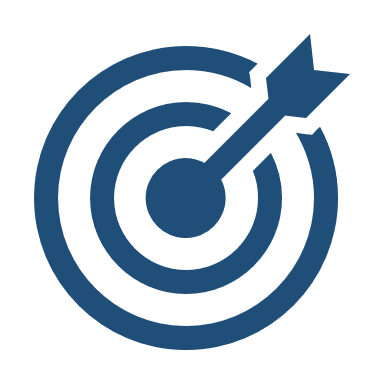 03
01
الرحمة
الفضول
الحسم
الوعي
يتصرف المفكرون النقديون الفعالون بقلوبهم بقدر ما يتصرفون بعقولهم، إن العالم مليء بما يكفي من الأحكام، والكثير منها بسبب عدم وجود فهم واضح للتاريخ السري للمثابرة لبعضنا البعض من خلال معاناة لا يمكن تصورها في كثير من الأحيان..
إن فرص تطبيق مهارات التفكير النقدي تحيط بنا في كل لحظة، يظل المفكرون الناقدون المؤثرون على دراية بهذا الأمر وهم دائماً في حالة تأهب لفرص تطبيق أفضل عادات التفكير لديهم على أي موقف ما استطعت.
تتطلب العديد من المواقف التي تتطلب التفكير النقدي أيضاً اتخاذ إجراءات سريعة وحاسمة، عندما نفكر بشكل نقدي، فإننا نزن خياراتنا ونتخيل النتائج في الوقت الحالي بسرعة ووضوح.
يتمتع المفكرون الناقدون الفعالون بالفضول بطبيعتهم حول مجموعة واسعة من الموضوعات ولديهم عموماً اهتمامات واسعة، يميلون إلى أن يكون لديهم فضول صحي حول العالم وحول الناس.
04
02
خصائص التفكير الناقد
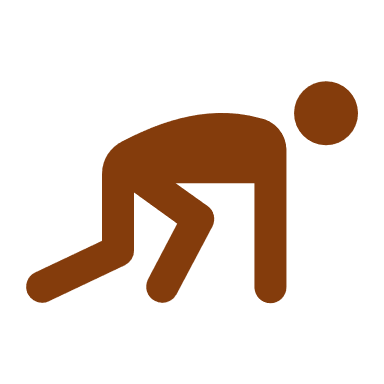 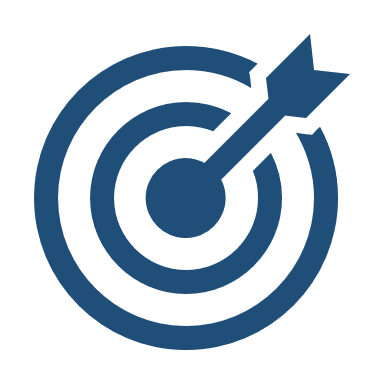 07
05
الرغبة
الصدق
الابداع
الوعي
تشمل الرغبة والمرونة عدداً من الاعتبارات الرئيسية للمفكر النقدي، وهي تشمل على سبيل المثال أشياء مثل القدرة على: التعلم من أخطائهم الشخصية وعيوبهم وتحدي الوضع الراهن
إن فرص تطبيق مهارات التفكير النقدي تحيط بنا في كل لحظة، يظل المفكرون الناقدون المؤثرون على دراية بهذا الأمر وهم دائماً في حالة تأهب لفرص تطبيق أفضل لعادات التفكير لديهم على أي موقف ما استطعت.
ليس هناك شك في أن المفكرين الناقدين الفعالين هم أيضاً مفكرون مبدعون إلى حد كبير، لقد عرّف الإبداع نفسه بلا شك على أنه مهارة ضرورية لوجود قوة عاملة تعاونية حديثة.
الصدق مهم بأي شكل من الأشكال، لكنه مهم بشكل خاص للتفكير النقدي، النزاهة الأخلاقية والاعتبار والعمل الأخلاقي وممارسات المواطنة العالمية، كلها سمات مميزة للمفكرين الناقدين الفعالين،
06
08
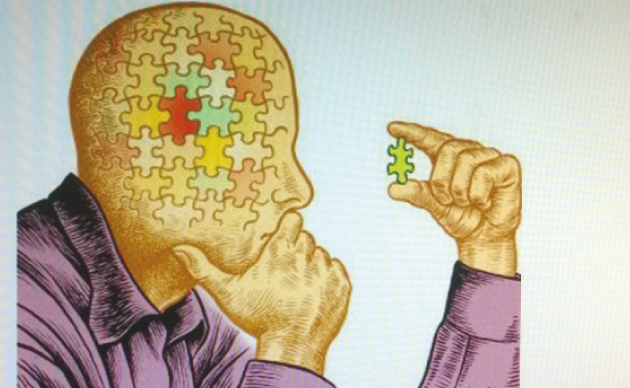 خصائص المفكر الناقد
يطرح العديد من البدائل
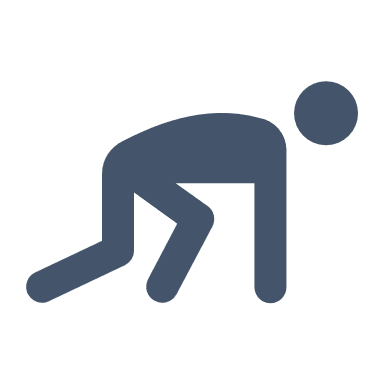 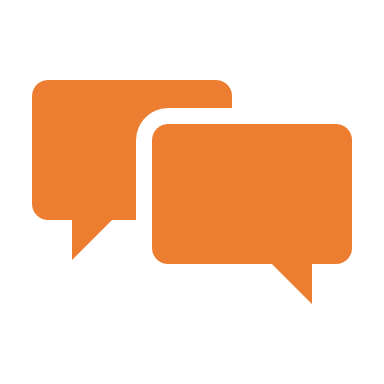 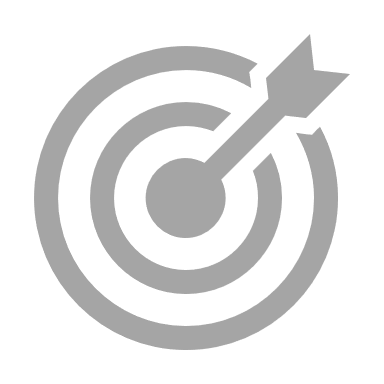 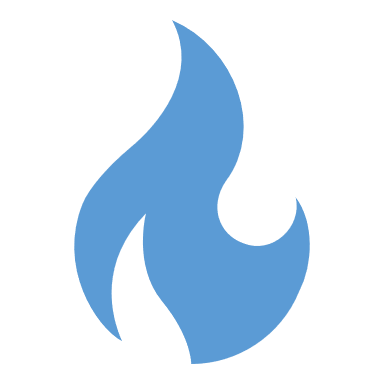 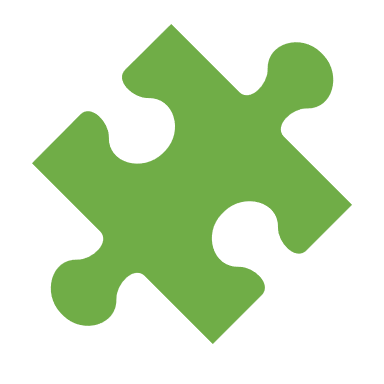 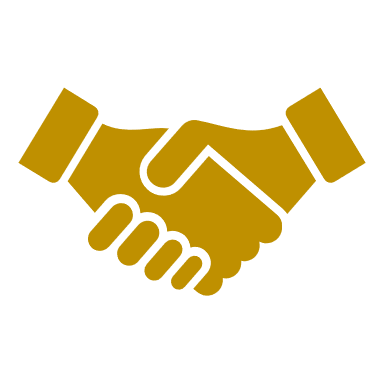 1
2
3
4
5
6
متفتح الذهن.
يحكم بدقة على مصداقية المصادر.
يتعرف على الأسباب والنتائج.
يحكم على منطقية الحجج المطروحة.
يستطيع الدفاع عن وجهة نظره
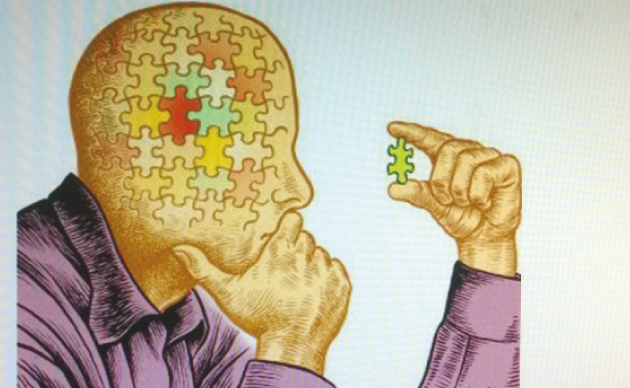 خصائص المفكر الناقد
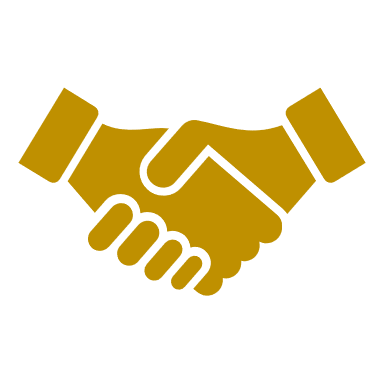 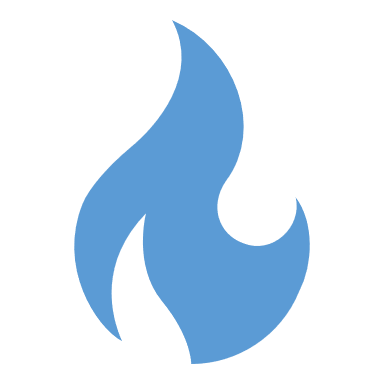 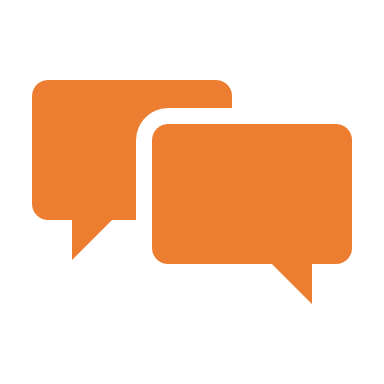 7
8
9
يسأل أسئلة توضيحية معقولة
يضع فرضيات سليمة.
يشكل الاستنتاجات بحذر
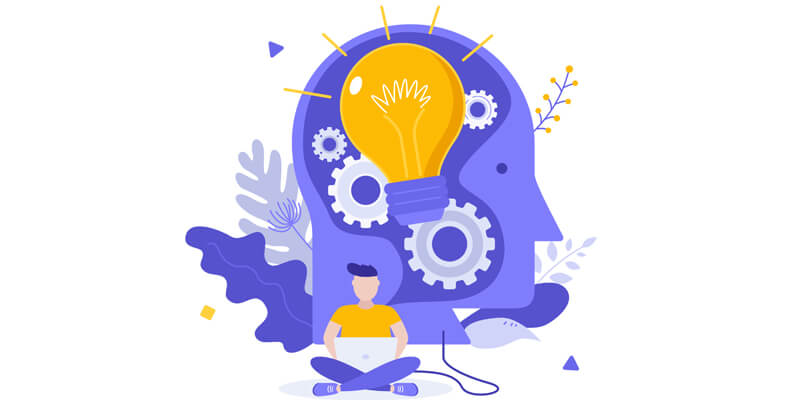 مهارات  التفكير الناقد
الاستدلال
التفسير
التحليل
التقويم
التوضيح
التنظيم الذاتي
01
04
هي مهارة البحث عن كافة الدلائل التي تساعد على ربط مكونات المشكلة مع بعضها البعض، وقد تكون هذه الدلائل حقيقة كالأوراق، والوثائق، أو رقمية كالمستندات المحفوظة في جهاز الحاسوب
هو التأكّد من مدى نجاح التفكير الناقد من الوصول إلى الحل النهائي، والوحيد للمشكلة، أو المسألة المعقدة، ومع الحرص على متابعة طريقة تطبيقه.
هو مهارة توضيح طبيعة المشكلة، وتحليلها بطريقة مبسطة حتى يسهل فهمها سواءً من قبل الشخص المرتبط فيها مباشرةً، أو الأشخاص الآخرين الذين يساهمون في حلها.
يشير إلى تحديد العلاقات الاستقرائية والاستنتاجية بين العبارات والأسئلة والمفاهيم وتشمل على مهارات متعددة مثل: فحص الآراء واكتشاف الحجج، وتحليلها..
القدرة على إظهار نتائج التفكير وتبريرها في ضوء الأدلة والمفاهيم، والقياس، والسياق والحجج المقنعة، وتشمل المهارات الفرعية الآتية: تقديم النتائج، تبرير الإجراءات، عرض الحجج..
قدرة الفرد على التساؤل، والتأكد من المصداقية، وتنظيم الأفكار والنتائج، ولها مهارتان هما: اختبار الذات وتنظيم الذات..
02
05
03
06
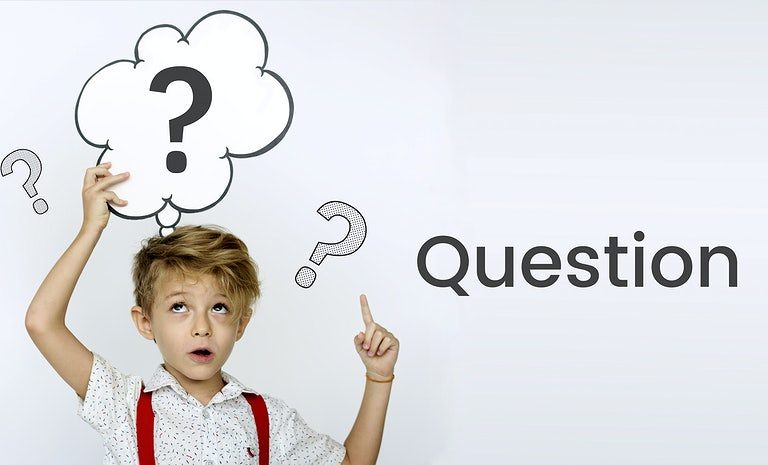 التفكير الناقد ومهارة السؤال
يطمئن الإنسان بطبعه إلى المألوف والمعروف لديه الذي يشكل يقيناً قاطعًاً، لكنه قد يصاب بالحيرة والقلق والتوتر والشك عند مصادفته لعقبة أو مشكلة جديدة في حياته، وعليه فلابد له من الإبداع في طرح الأسئلة الجيدة التي تمكنه من ربط الأفكار واتخاذ القرار السليم.
السؤال يعني طلب المعرفة حول موضوع أو قضية معينة، وهو مفتاح المعرفة وأساس الأبحاث الجادة، ودافعه الحيرة العلمية، ويعتبر عماد الفكر الفلسفي والعلمي.
ينقسم الطلاب حسب طرح الأسئلة إلى:
يحجم عن السؤال لشدة حيائه.
يخشى طرح السؤال لكي لا يعاقب أو يتعرض للسخرية.
يعتقد أنه يعرف كل شيء فهو ليس بحاجة للسؤال.
01
02
03
متكبر
خائف
خجول
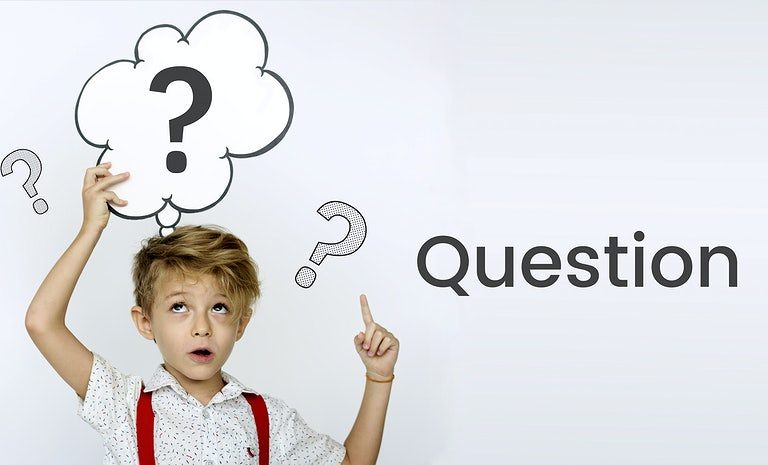 التفكير الناقد ومهارة السؤال
أقسام السؤال
السؤال البناء
ويقصد به الاستعلام لزيادة المعرفة والوصول للحقيقة.
السؤال الهدام
ويقصد به تضييع الوقت أو استعراض العضلات الثقافية أو التعجيز.
متكبر
خائف
خجول
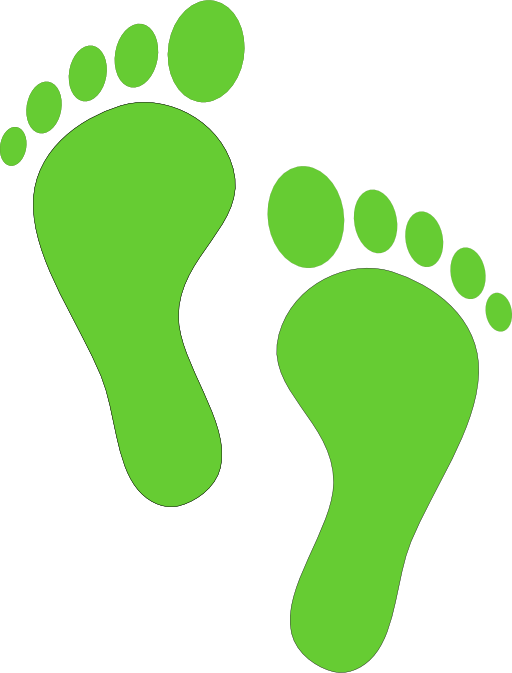 خطوات التفكير الناقد
1
3
5
التعرف على الاقتراحات والآراء المتعددة ذات العلاقة بالمشكلة أو الموضوع.  (جمع المعلومات)
تقديم الأدلة والبراهين التي تؤكد صحة الرأي الذي تم اعتماده والموافقة عليه
تحديد جوانب القوة والضعف في الآراء والحلول المتعارضة
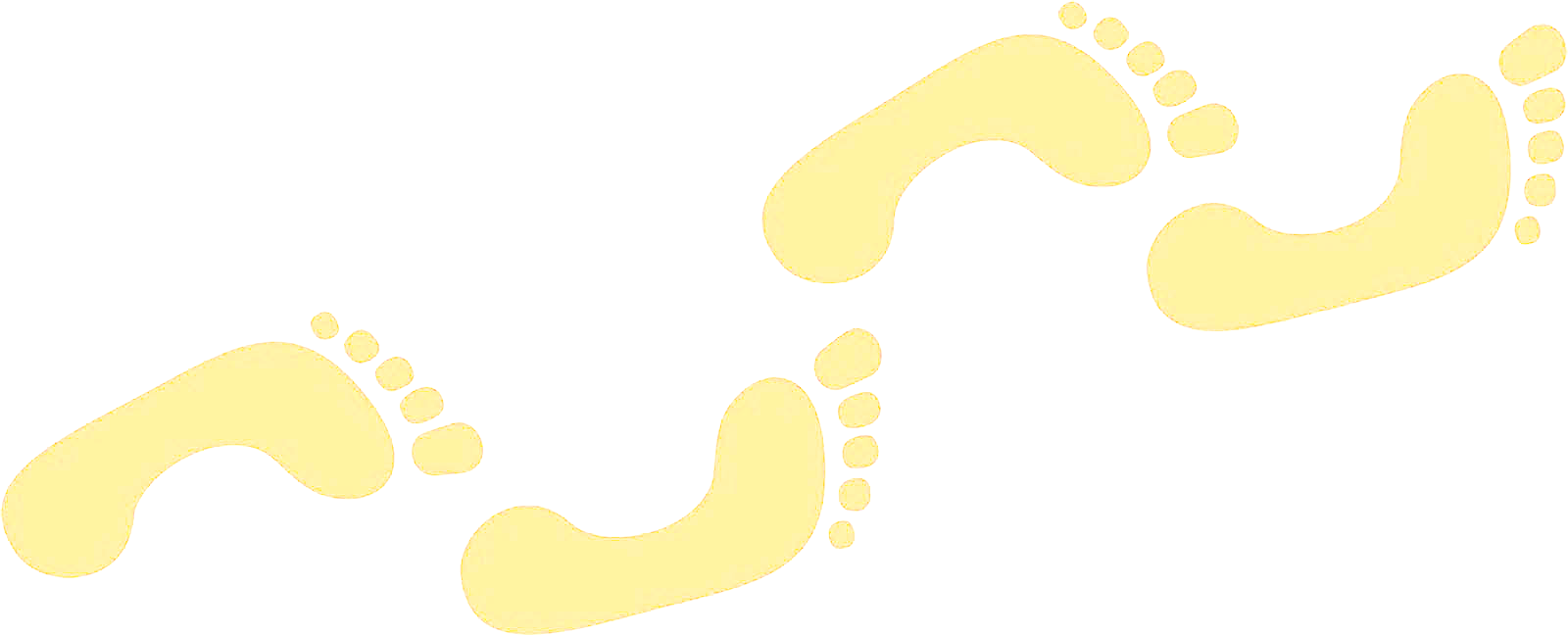 2
4
6
مناقشة الاقتراحات والحلول وتقييمها وتحديد الآراء الصحيحة وغير الصحيحة.
. تقديم المزيد من المعلومات والأدلة حول فعالية الرأي الذي تم اعتماده إذا استدعت الحاجة ذلك
تقييم الآراء بأسلوب علمي وموضوعي وعدم التحيز لأيّ رأي  أو إتباع الأهواء الشخصية في تقييم الآراء.
هذه المهارة من أصعب المهارات التي يجب إتقانها، لأن المفكرين يعملون بجد للحكم على الأشياء بشكل موضوعي وعادل، ويمكنهم التغلب على التحيز من خلال مواجهة الأفكار والمعتقدات الخاصة واختبارها
اكتشاف التحيز
3
يجب أن يتمتع الباحث والمفكر  بمهارات تحليلية وأن يكون قادرًا على استخلاص استنتاجات من المعلومات المتاحة بناءً على البيانات الرئيسية للمفكر النقدي.
يشير إلى البحث المستقل، والذي يتضمن إيجاد حجج مقنعة من مصادر موثوقة للتحقق من صحة السبب المقترح المرتبط بالمشكلة.
4
2
محددات وضوابط التفكير الناقد
الهدف هو تحديد المعلومات وفقًا لدرجة الصلة بالمشكلة، ولأنه من الضروري فهم أولوية مختلف البيانات المتاحة، لذا فإن أفضل حل هو تحديد الهدف المراد جمعه.
الاستدلال
5
1
البحث
2
تحديد الأهداف
تحديد المشكلة
وهي تحديد مكان الخلل وتحديد العوامل التي تؤثر على الخلل، لأن توافر المعلومات عن الحالة والأفراد والعوامل المؤثرة يمكن أن تشكل صورة واضحة للمشكلة مما يساعد على دراسة المشكلة والحلول الممكنة.
القدرة علي التنبؤ.
المشاركة في تحديد مخرجات النص.
إعادة صياغة المعاني والأفكار بقوالب لغوية جديدة.
المهارات
4
المهارات
جدول التعلم الرباعي (K.W.L.D).
الاستراتيجيات
القراءة الناقدة
الفوائد
3
تساعد على استخدام مهارات التفكير العليا.
تشجع التساؤل والبحث وعدم التسليم بالحقائق دون تحر كاف.
التمييز بين الحقائق والآراء.
المفهوم
2
2
النشاط العقلي الذي يقوم به القارئ بهدف فهم مضمون الموضوع، وتحليله، ثم إصدار الحكم عليه من حيث بيان أوجه القوة ومواطن الضعف فيه في ضوء معايير علميّة.
1
التفكير الناقد والإعلام
4
3
2
1
4
المهارات
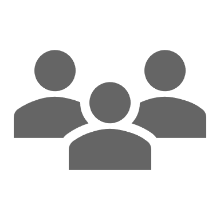 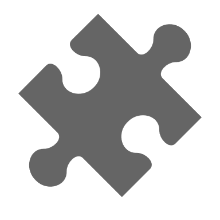 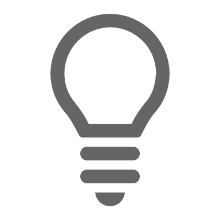 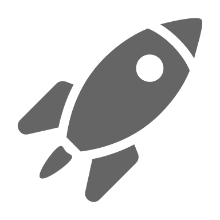 الفوائد
يساعد التفكير الناقد على تجنب فخ التضليل الإعلامي، والإثارة الإعلامية، بل والتسمم الإعلامي.
يساعد المتلقي على فرز المواد الإعلامية بين ما هو ( سلبي ورديء )، وما هو ( إيجابي ونافع )، وما ( بينهما ).
يساعد المتلقي أن يكون متلقياً إيجابياً، قادراً على انتقاء المضمون الإعلامي وتحليله وتقويمه.
تزداد أهمية التفكير الناقد في التعامل مع وسائل الإعلام، وضرورة تفعيل هذه المهارة واستخدامها، في حالة الحروب، والصراعات، والأزمات..
المفهوم
2
ما الوسيلة؟
من؟
ما التأثير؟
ماذا يقول؟
لمن ؟
الأسئلة  النقدية للرسالة الإعلامية
الاختيار
التواصل
مهارات السلوك الإعلامي الواعي
المتلقي هو الذي يختار الوسيلة الإعلامية المناسبة له.
المشاركة
(عبّر عن رأيك).. هذا يجسد سلوك المتلقي الواعي إعلامياً، ليجعل القائمين على وسائل الإعلام، والمعلنين أيضاً، يعرفون مشاعرك حول الرسائل الإعلاميا.
الإنتاج
التعقيب على ما ينشر في الصحف والمجلات من مقالات ومواد تحريرية، والمداخلة الصوتية عبر الهاتف، أو المداخلة المكتوبة عبر وسائل الاتصال، والسؤال عبر الهاتف أو وسائل الاتصال المخصصة للبرامج، والتعليق المكتوب على الأخبار والمقالات والمحتوى في وسائل الإعلام الجديد.
تكنولوجيا الإعلام الجديد وفرت حرية إعلامية، وأصبح بإمكان أي شخص متصل بالانترنت أن يصبح ناشراً وصانعاً للمحتوى الإعلامي، وأن يوصل رسالته إلى جميع أنحاء العالم.
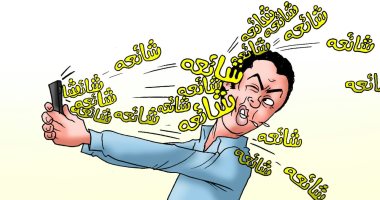 الشائعات والإعلام
مكافحة الشائعات
أسباب الشائعات
أهداف الشائعة
مفهوم الشائعة
هي عبارة عن خبر أو مجموعة من الأخبار التي ليس لها أي أساس من الصحة والتي تنتشر في المجتمع بصورة سريعة جدًا.
- انعدام المعلومة الحقيقية..
- الانقياد والتبعية لوسائل الإعلام الجديد خاصة وتصديق كل ما يرد فيها.
-  لتأثر والإعجاب ببعض مشاهير وسائل التواصل الاجتماعي.
* هيئة مكافحة الإشاعات منصة تعنى بتتبع الإشاعات وتفنيدها ونشر مصادرها لحماية المجتمعات من أخطارها.
* العمل على تعزيز ثقافة الصدق وتحري الحقيقة وجعلها ممارسة تربوية لأبنائنا وبناتنا منذ الصغر.
أهداف مادية، مثل ما حدث في عام 2009 (مكائن الخياطة والزئبق الأحمر).
أهداف سياسية وقد تحدث هذه الإشاعات في الحروب أو في الحالات الأمنية غير المعتادة.
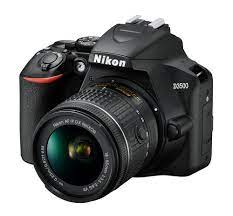 الصورة الإعلامية
01
الصورة الواحدة قد تعرض ما لم يستطع كاتب أن يقوله في 100 صفحة. ونظراً لأهميتها فإنها لها دور كبير ومهم في الحروب والأزمات.
الأهمية
أداة اتصالية- عمومية المعرفة- لغة عالمية عالية المعرفة- تحقيق الروابط الإنسانية- سرعة أكبر في الفهم والتأثير- قدرة الصورة في الإقناع- الصورة لا تكذب.
.
02
الخصائص
وعدم تغيير في الصورة أو تصنيع أو إضافة داخلها لفرض الترويج أو الإساءة، قد يتم توظيف فن التصوير الفوتوغرافي توظيف سلبي لغرض الإساءة والتشهير.
03
الأخلاقيات
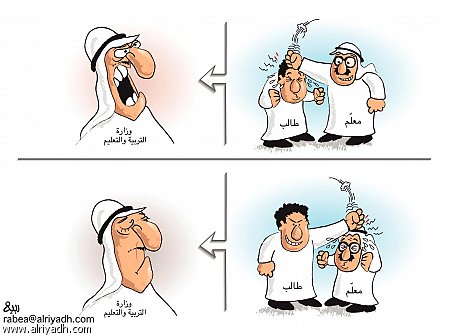 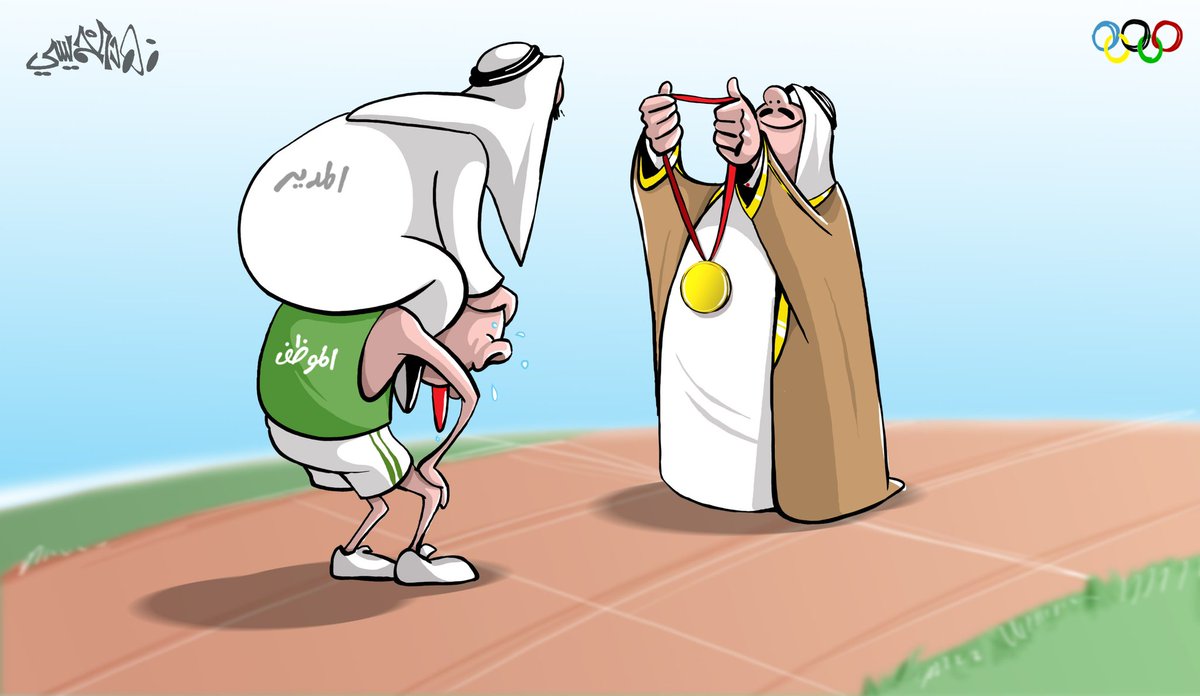 قراءة الصورة ونقدها

ما موضوع الصورة؟
لمن يوجه الرسام النقد.
هل الرسام مؤيد للموضوع أم متحيز- أم محايد؟
ما رأيك أنت في موضوع الصورة
الدور الإعلامي للصورة 

1. البصر أهم وأكثر حواس الإنسان استخداماً في اكتساب المعلومات.
2. قوة الصورة تنطلق من مفهوم التصديق والتكذيب، لأن الرؤية البصرية هي أساس التصديق.
3. الصورة تخاطب كل البشر، لذلك فهي الأوسع انتشاراً.
4. الصورة ترتبط بشيء ملموس ومحسوس ومحدد، والكلمة مرتبطة بشيء تجريدي، غير ملموس، ويتصف بالتعميم.
5. تختلف الصورة عن الكلمة المكتوبة في سهولة التلقي.
6. الصورة تعطي الرسالة دفعة واحدة.
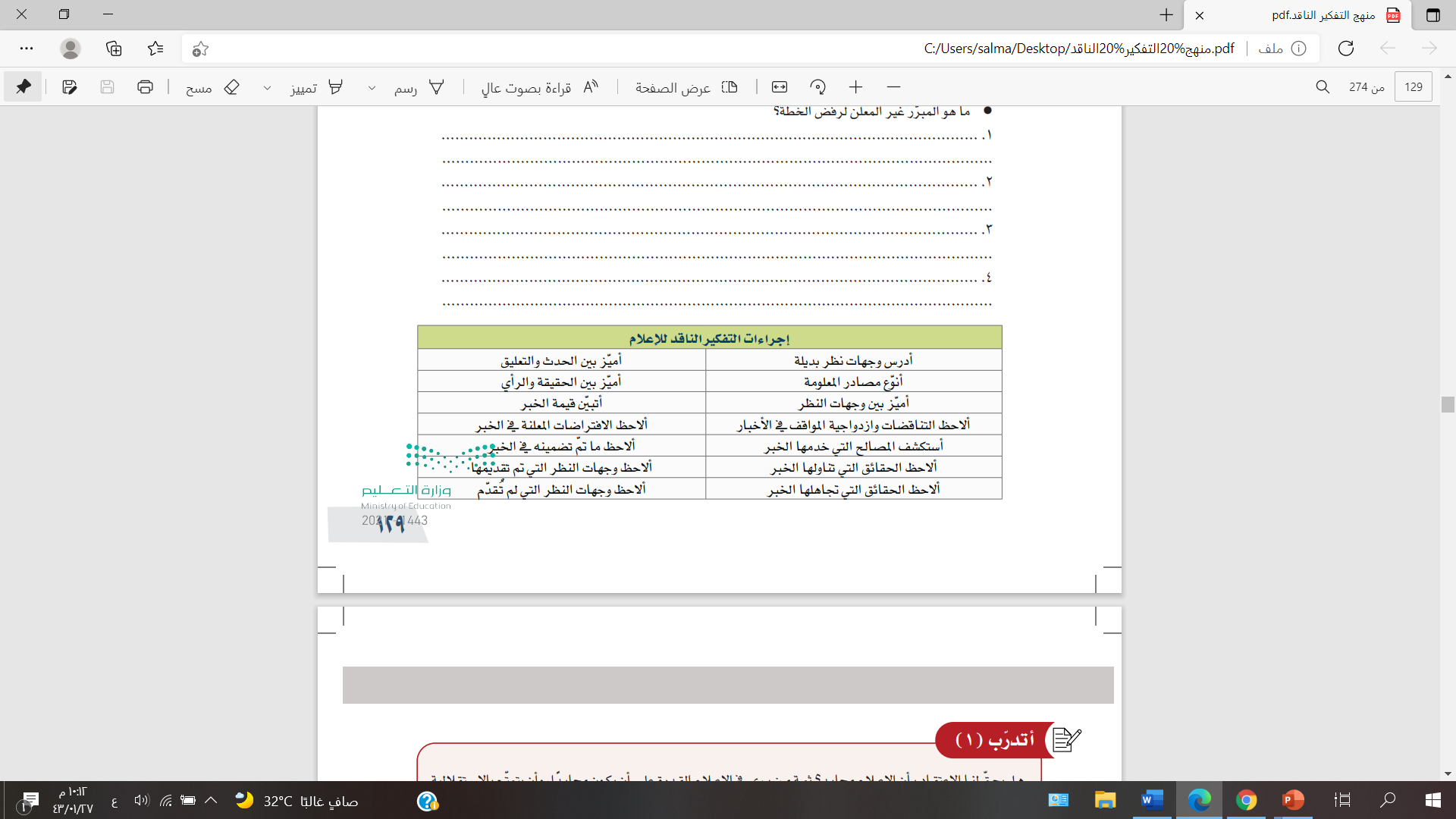 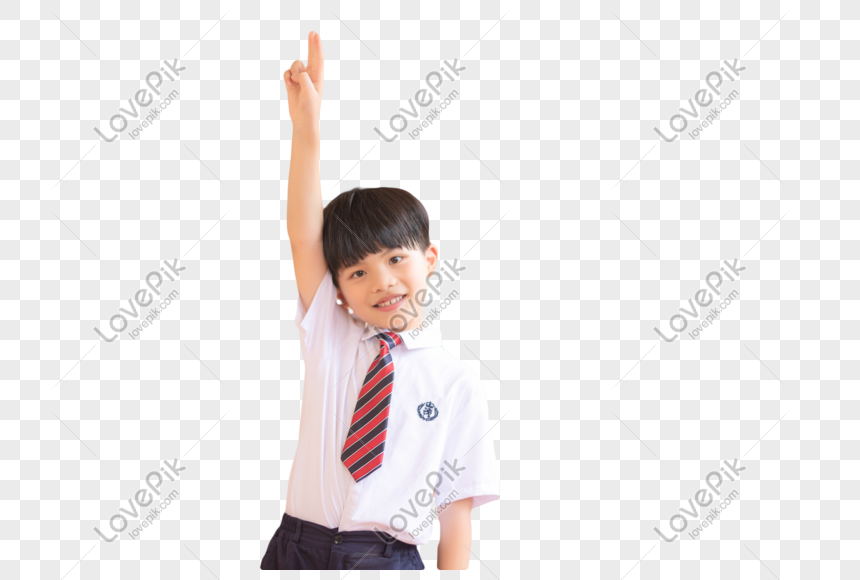 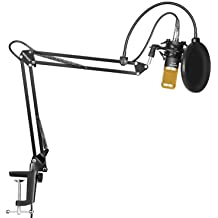 الحوار والمناقشة والأسئلة
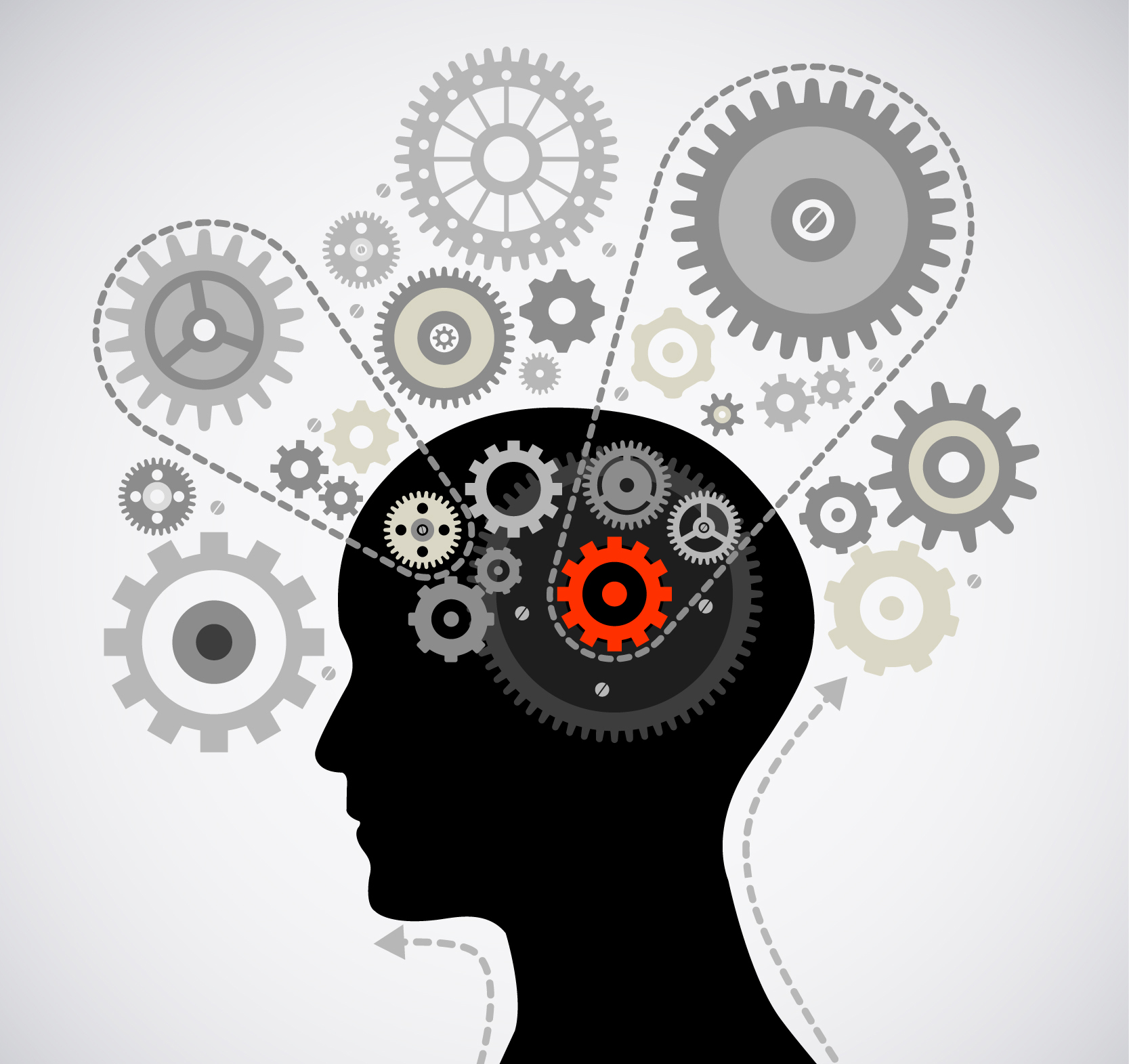 الوحدة الثانية
اليوم الثاني
التفكير المنهجي

يعرف على أنه مجموعة من القواعد العامة والقوانين المنظّمة التي تحكم التفكير وعمليات العقل خلال النظر والبحث في مجال معين، وقد نجح أرسطو فى القرن الرابع قبل الميلاد في أن يضع له علما خاصًا به ، هو علم المنطق ، الذى يحدد للعقل طرق الخطأ والصواب، وقد ظل هذا المنطق الأرسطى ، أو منهج التفكير القديم مسيطر على البشرية أكثر من ألفى عام ، حتى بدأ مفكرو عصر النهضة فى أوربا يثورون عليه ، ويشككون فى أسسه ونتائجه ، ثم انتهى بهم الأمر إلى إنشاء منهج جديد هو المنهج التجريبي ، الذى يقوم على ملاحظة الظواهر.
التفكير المنهجي في الإسلام

يعرف على أنّه التفكير الذي ينطلق من ثوابت الدين الإسلامي، ويحترم ضوابطه وحدوده، ويسعى لتحقيق أهدافه ومقاصده.
العقل
الحس
النظر في الكون
الوحي
من خلال وظيفة الفهم والتحليل والاستيعاب والاستنتاج والتفكير، فهو مصدر أساسي لإنتاج المعرفة.
من خلال السمع والبصر والشم واللمس، الذي يرتبط من خلاله الإنسان بالعالم الخارجي فهو المصدر الأول للمعرفة البشريّة.
جعل الله الكون مترابط الظواهر ومنتظم السير، ودعا المسلم إلى البحث والتفكر في كيفيّة نشأته وتسخيره وفي آفاقه وعظمة خلقه..
يتمثل في القرآن والسنة ويعتبر فضلاً من الله تعالى فضّل به على عباده من أجل هدايتهم لطريق الخير والصلاح.
مصادر التفكير المنهجي في الإسلام
التفكير المنطقي
مفهوم التفكير المنطقي

يعرَف التفكير المنطقيّ بأنّه الانتقال من فكرة محدّدة ذات صلة إلى فكرة أخرى، وتسمى العبارات الأولى بالتفكير بالسوابق والعبارات اللاحقة باللواحق.
أسس التفكير المنطقي
للتفكير المنطقي ثلاثة أسس أساسية:
الموضوعية: يكون موضوعياً، ولا يعتمد الاستنتاج على وجهة النظر، أو الآراء، أو المعتقدات الخاصة، وتكون حقيقة الاستنتاج واضحة بالنسبة للجميع.
الفرضية: من الضروري أن ينشأ الاستنتاج من الفرضية، فلا يمكن التشكيك في صحة الفرضية.
التسلسل:  بنية هذا التفكير تكون متسلسلة على شكل (إذا كان/فإن)، وقد يتضمّن التفكير المنطقيّ سلسلة من الأفكار، أو مجموعة من السلاسل، والسلسلة وسيلة لربط الأفكار أو البيانات معاً.
خطوات التفكير المنطقي

التجريد: يتم في هذه العملية استقصاء أيّ موضوع، أو شخص، أو شيء، حيث يتم استقصاء هذه الأشياء لتصبح موضوعاً منفصلاً للتحليل والتفكير.
 التعميم: يتمّ تشكيل مفهوم أو فكرة عامة، وذلك لتحديد اتجاه الصفات المشتركة للمواضيع، والأشخاص، والأشياء، والجمع بينها، وتوحيدها في فكرة واحدة. 
الحكم: يتم مقارنة شيئين، أو موضوعين، أو شخصين، وذلك لاكتشاف التشابه والاختلاف بينهما. 
المنطق: ويتم بهذه الخطوة مقارنة شخصين، أو موضوعين، أو شيئين، وذلك لتوضيح علاقتهم بشخص أو بموضوع ثالث.
أنواع التفكير المنطقي
الاستدلال بالاستنتاج: هو الاستنتاج بالمضمون، فالتفكير المنطقي يبدأ بالاستنتاج بالتفكير المنطقيّ الاستنتاجيّ، من خلال تأكيد قاعدة عامة، ثمّ ينتهي باستدلال محدّد ومضمون، أي أنّه ينتقل من القاعدة العامة إلى التطبيق المحدّد، فمثلاً إذا كانت الحقائق الأصلية صحيحة، فلا بد أن يكون الاستنتاج صحيحاً. 
الاستدلال الاستقرائي: يبدأ بملاحظات دقيقة ومحدّدة، وينتهي باستنتاج عام، حيث يكون هذا الاستنتاج مبنيّ على أدلّة متراكمة، وتعتمد عليه الأبحاث العلمية غالباً. 
الاستدلال العقلي: محاولة لتجربة الحظ، حيث يبدأ بمجموعة غير مكتملة من الملاحظات، وينتهي بتفسير قريب للمجموعة، ويفيد أيضاً هذا النوع في صنع القرار اليوميّ، في ظلّ وجود المعلومات غير المكتملة.
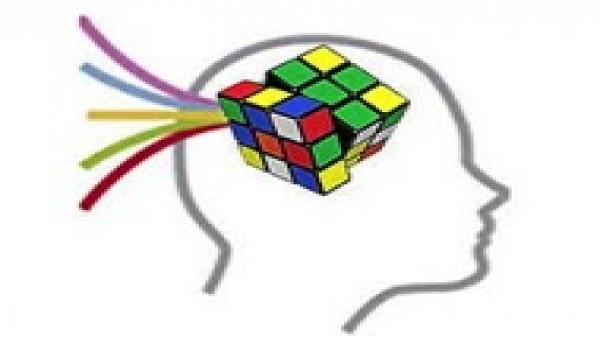 قوانين التفكير الأساسية
قانون الثالث المرقوع

ويفترض أن أحد المتناقضين لابد أن يكون صادقاً، إذ لا يوجد احتمال ثالث يمكن أن ينفيهما معاً، فالطالب إما ناجح أو راسب ولا يوجد احتمال ثالث (رفع الاحتمال الثالث).
أي: ب أو نقي ب ولا ثالث بينهما. 
هذا القانون صورة شرطية من قانون عدم التناقض.
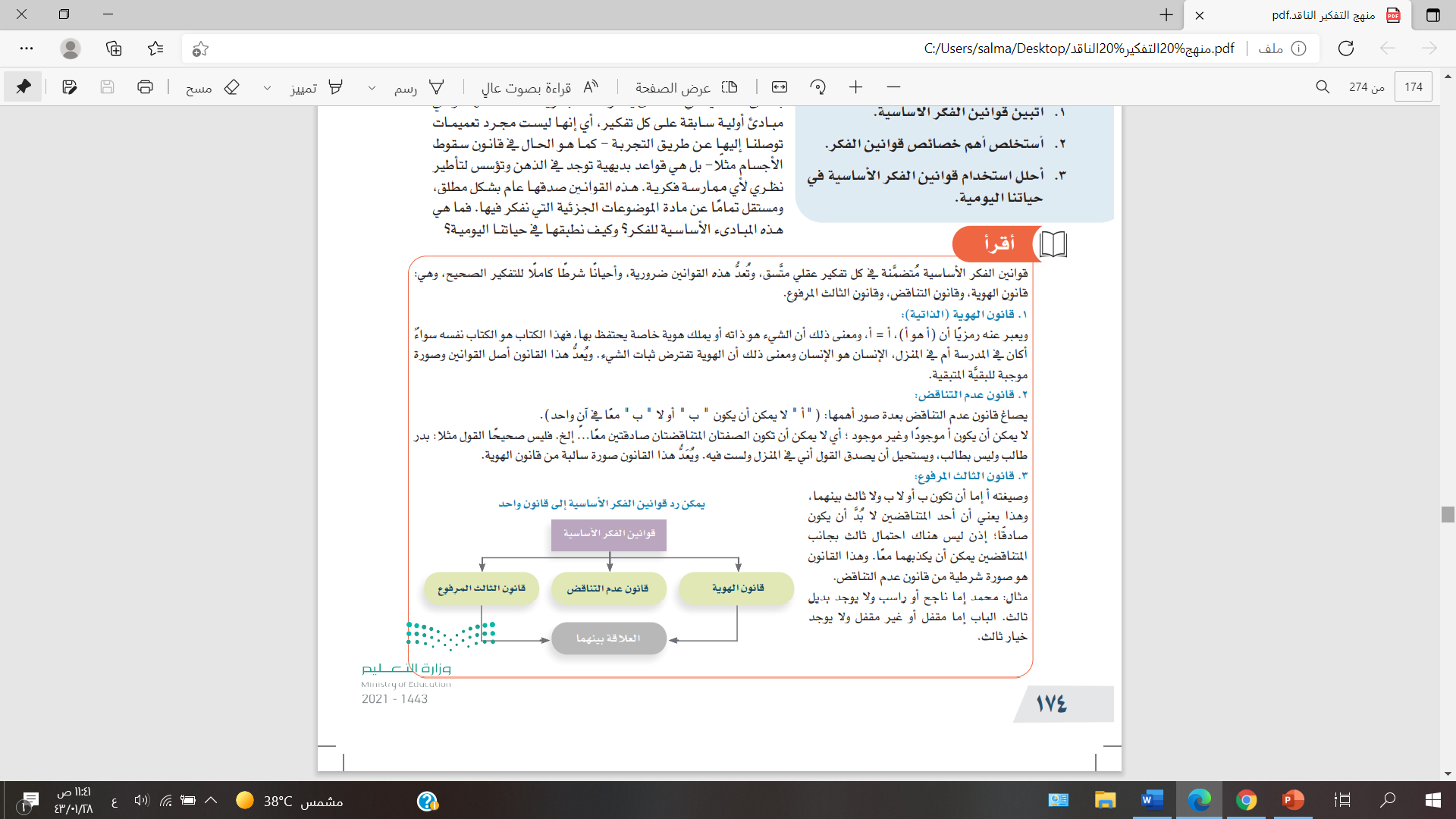 1- قانون الهوية (الذاتية)

الشيء هو ذاته، أو أن الشخص يمتلك هوية وشخصية ومشاعر وأسلوب تفكير خاص به، حتى على مستوى الجسد فلكل منا خواص خاصة بجسده على مستوى التركب الحيوي، وعليه فالهوية تفترض الثبات.
أي: أ=أ 
قانون الهوية هو اصل القوانين الثلاثة.
2- قانون عدم التناقض
لا يمكن لصفتين متناقضتين التواجد في نفس الوقت، فلا يمكن وجود الطالب في المدرسة وعدم وجوده في المدرسة في نفس الوقت. أي: ب نفي ب لا يجتمعان.
قانون عدم التناقض صورة سالبة من قانون الهوية.
القضية
 هي الحد الأدنى من الكلام الذي يمكن الحكم عليه بالصدق أو الكذب وتمثل الوحدة الأساسية للتفكير.
وتعرف منطقياً بأنها كل قول يفيد خبراً يحتمل الصدق أو الكذب .
تتكون القضية من حدين لفظيين:
الأول: موضوع، ويتكون من لفظ واحد غالباً.
والثاني: محمول، يتكون من لفظ واحد أو أكثر.
القضايا المنطقية وأنواعها
قضايا حملية
تخلو من الشروط
متصلة
أقسام القضية
قضيتين حمليتين متصلتين ببعضها، الأولى المقدم والثانية التالي .
قضايا شرطية
مثبتة يتوفر فيها شرط.
إذا دخل الشتاء يبرد الجو.
منفصلة موجلة
منفصلة
لا يجتمع فيا البديلان أحياناً، أحمد طالب أو رسام.
منفصلة سالبة
لابد من وجو رابط يربط بين القضايا الشرطية (إذا، أو)
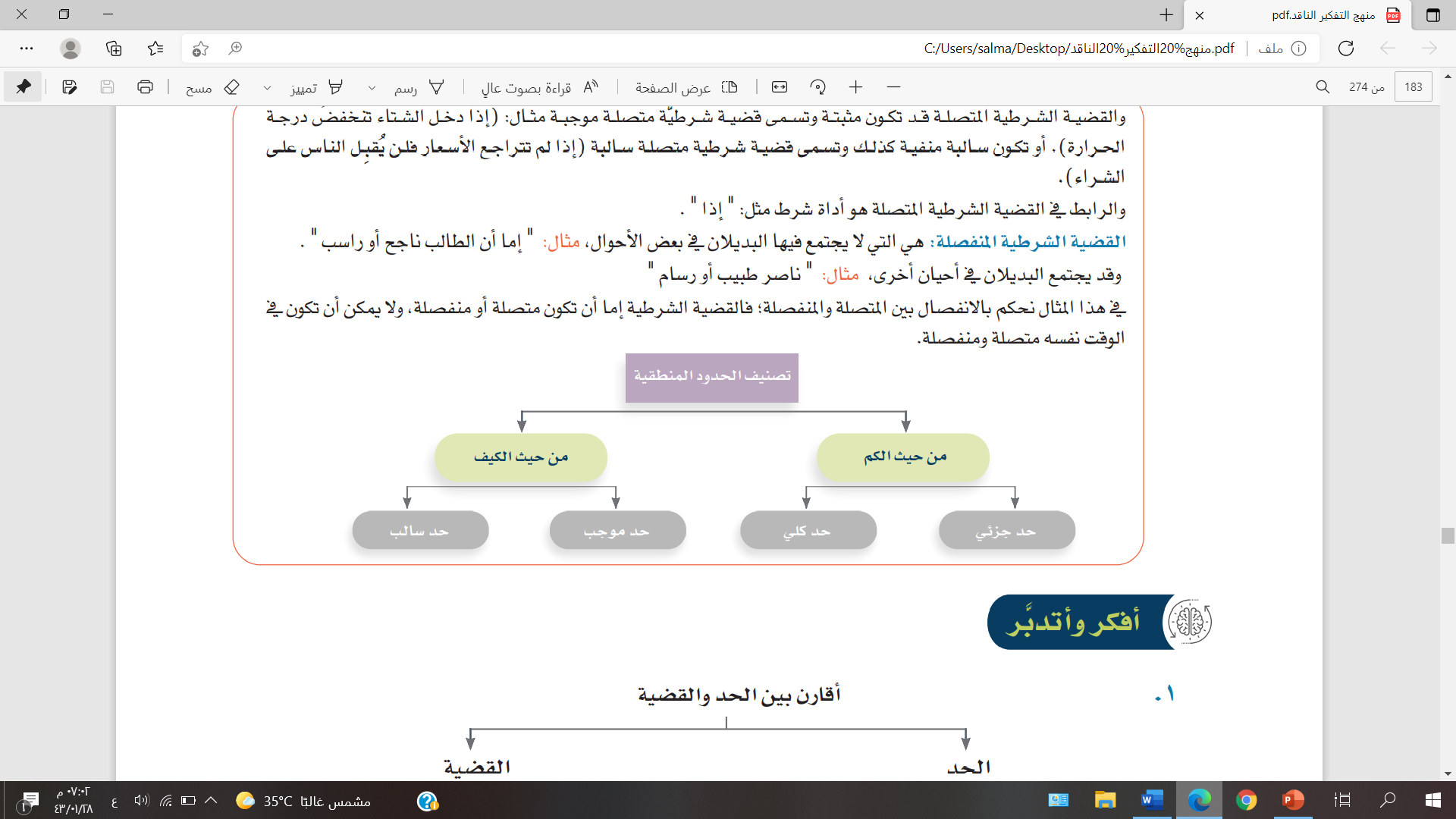 ما دل على نفي لحد موجب.
غير ذكي،  غير صبور.
ما دل على صفة متحققة.
ذكي، كريم، شجاع.
ما يطلق على أكثر من  فرد أو أكثر من شيء واحد:
مدينة، إنسان
ما يطلق على  فرد أو شيء واحد:
عبد الله، ورقة، إنسان.
الحجة:  مجموعة من القضايا لها مقدمة أو أكثر واحدة منها نتيجة والباقي تدعم النتيجة.
مقدمة 1: التدخين يسبب السرطان.
مقدمة 2: محمود يدخن.
نتيجة:  إذن من المحتمل أن يصاب محمود بالسرطان.
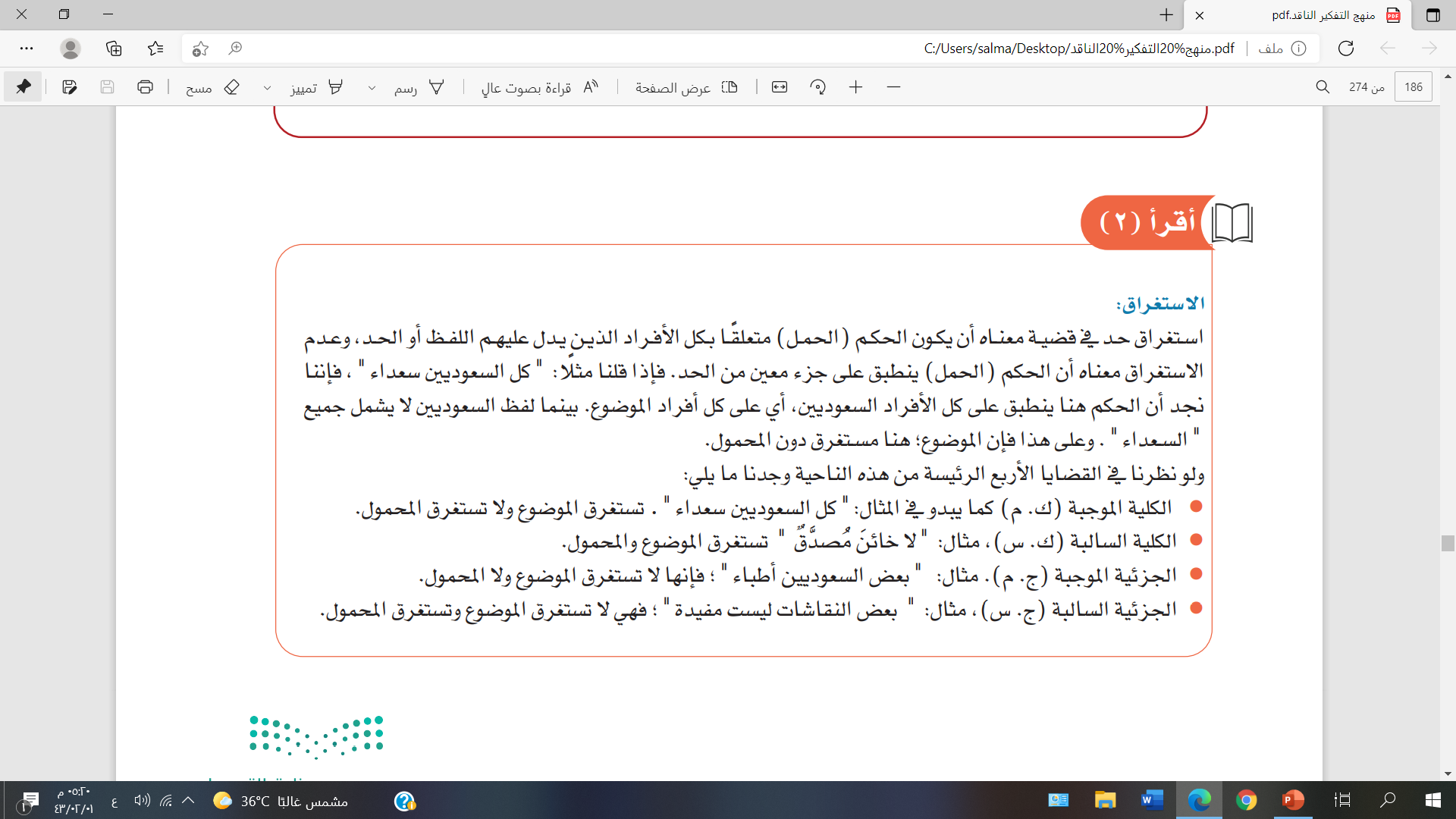 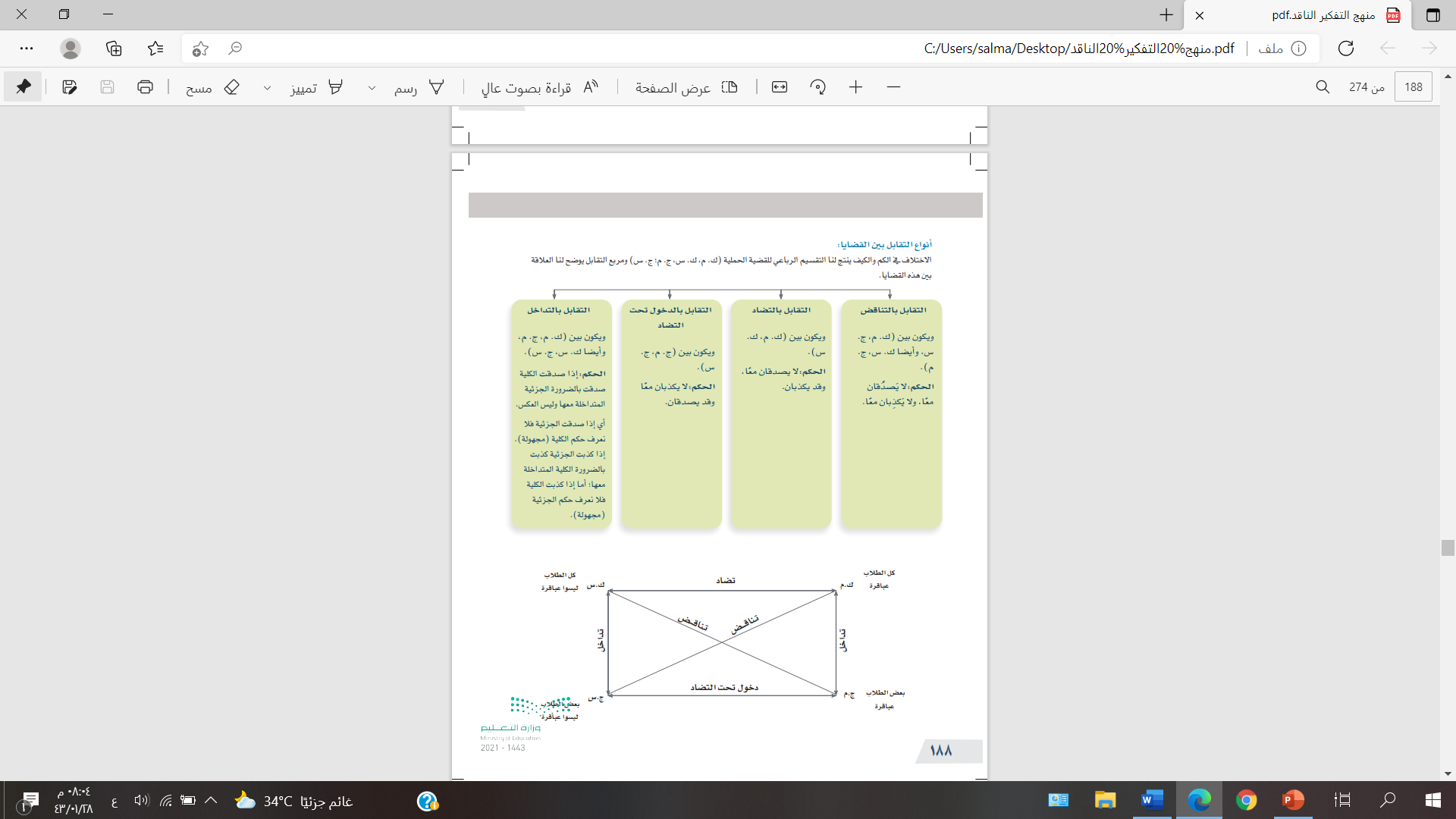 الاستدلال الاستنباطي
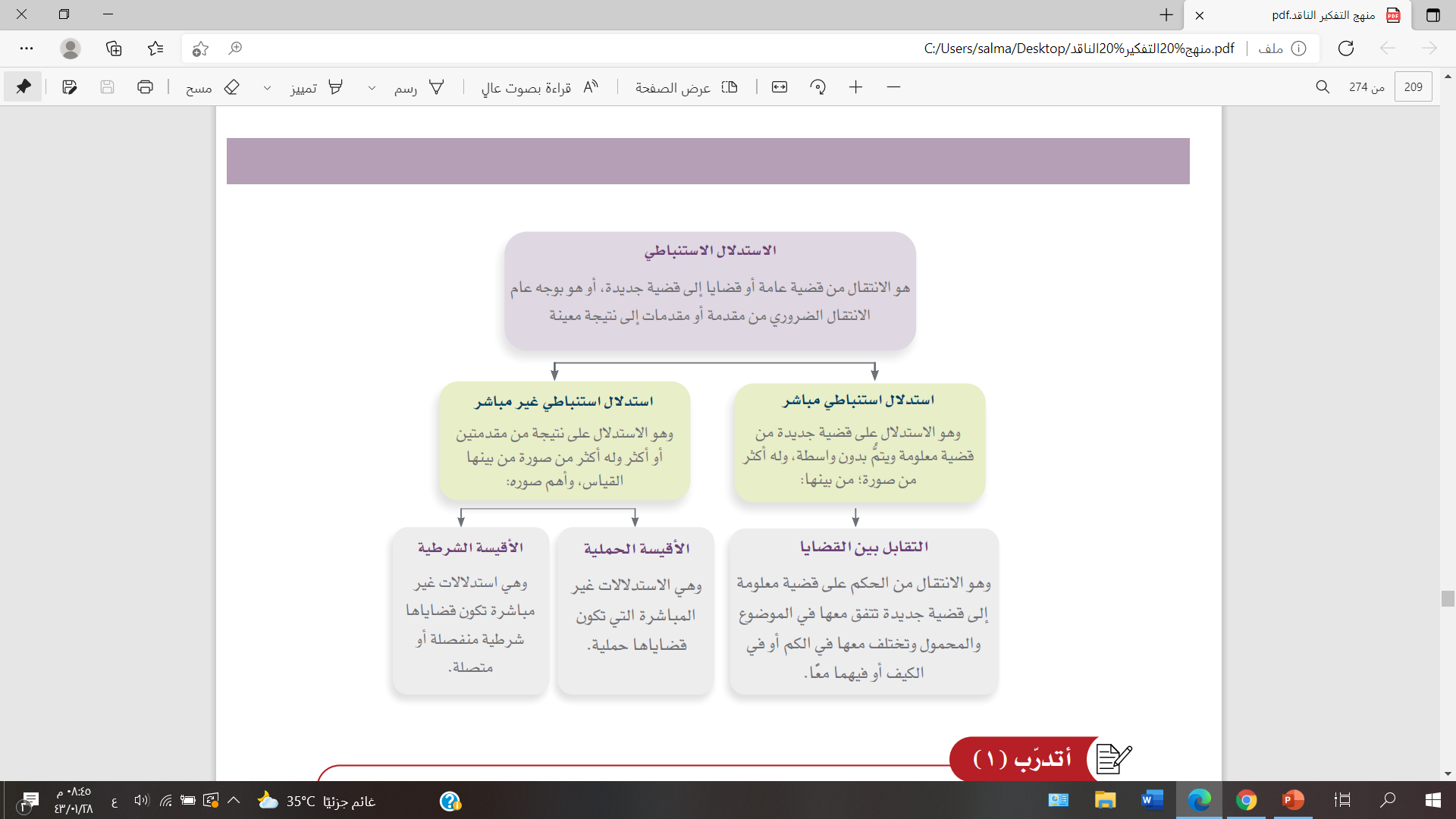 إذا كان الطلاب في المدرسة فإن بعضهم في المدرسة.
مقدمة1: زاوية 1= زاوية 2، 
مقدمة2. زاوية 1= زاوية 3.
نتيجة: زاوية 1= زاوية2
الاستدلال الاستقرائي
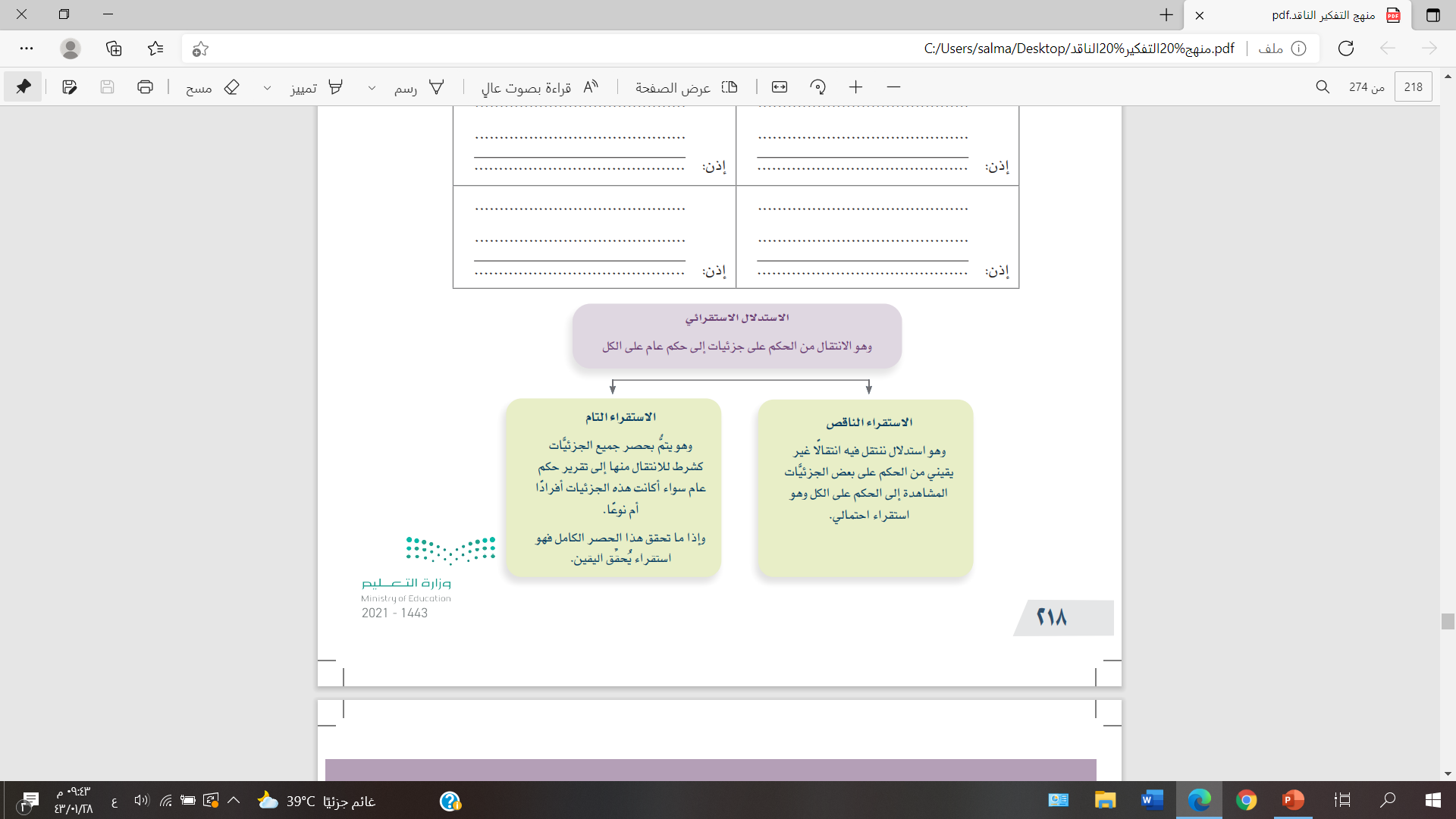 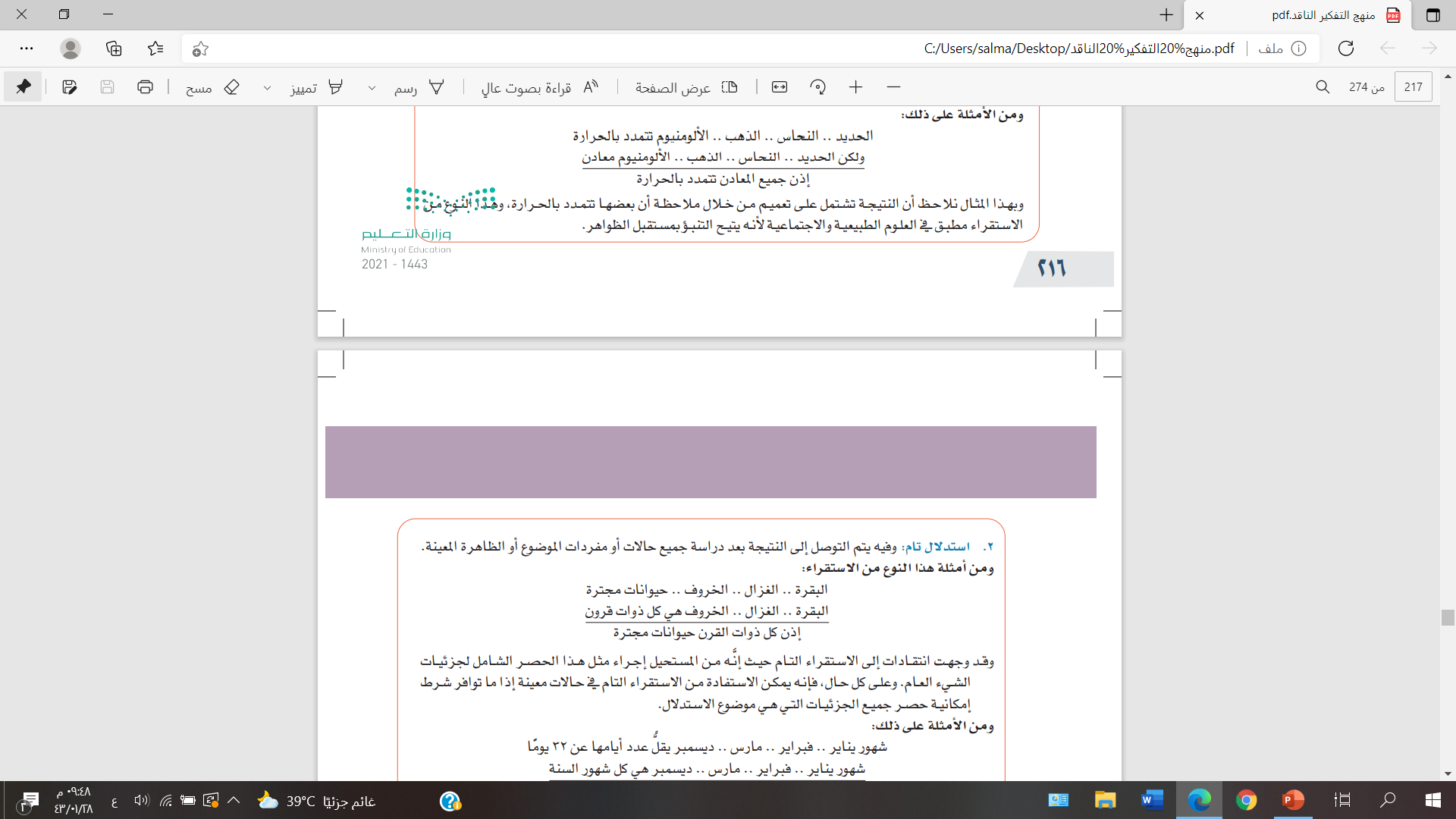 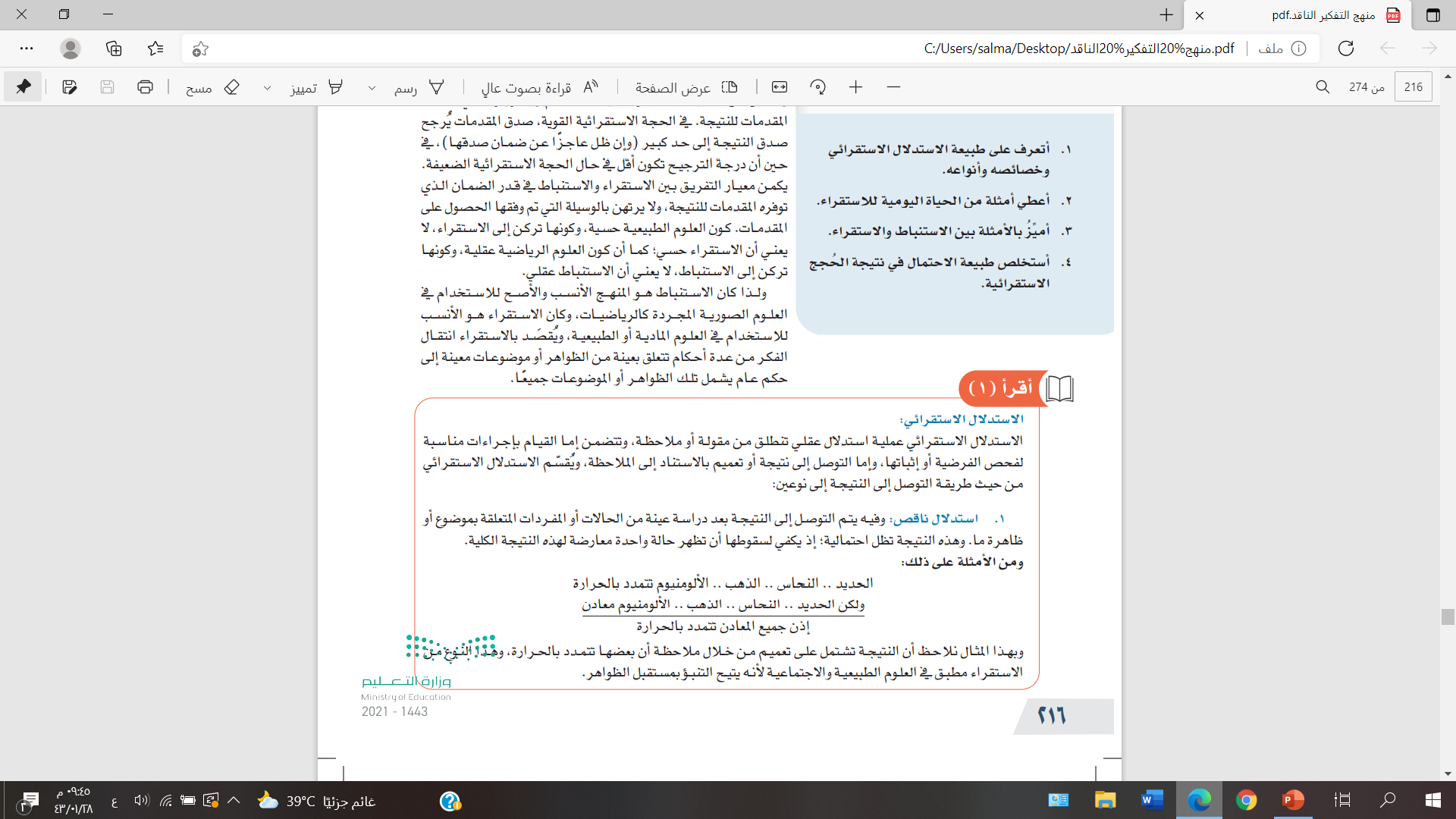 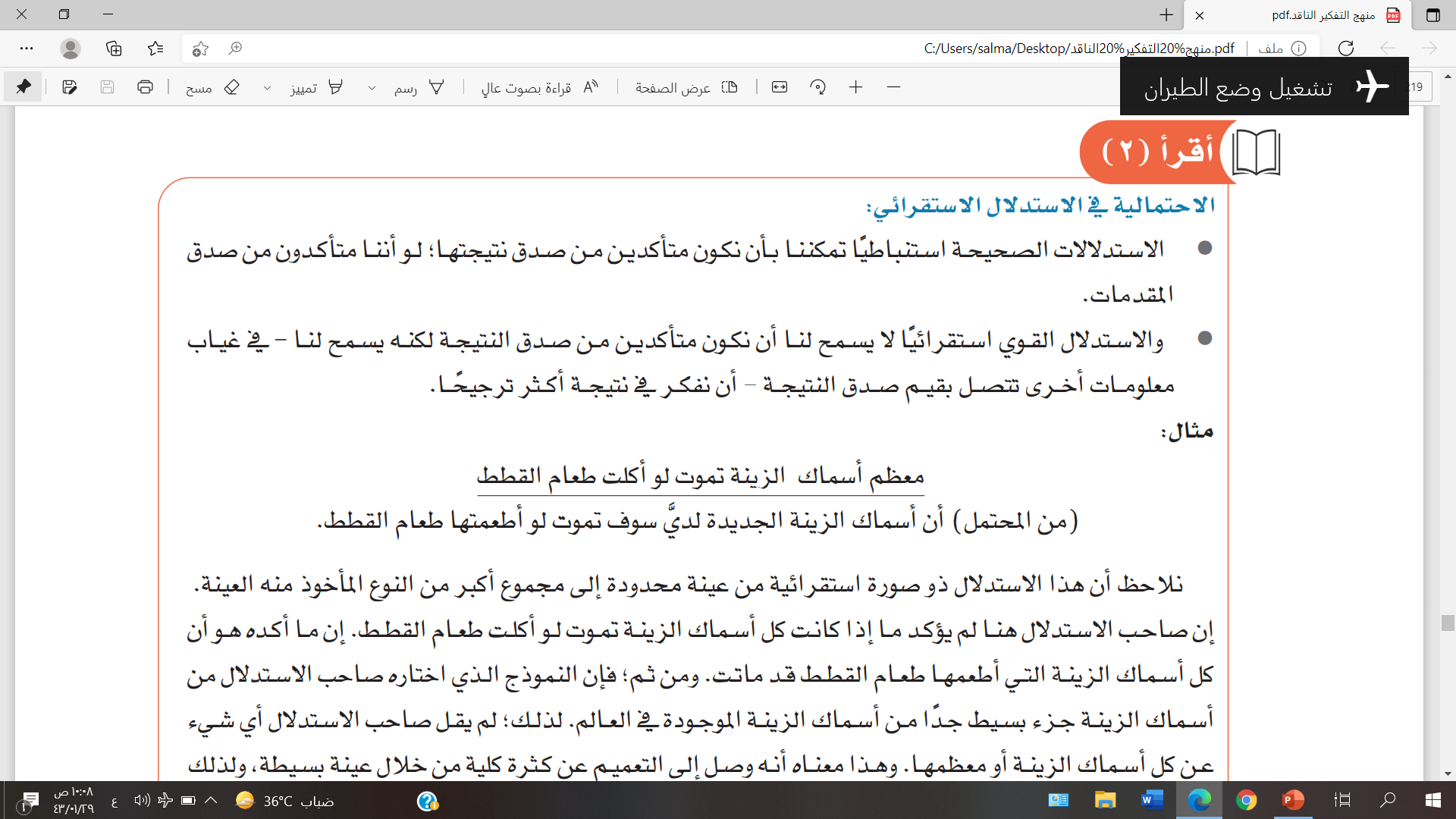 القياس شروطه وأشكاله
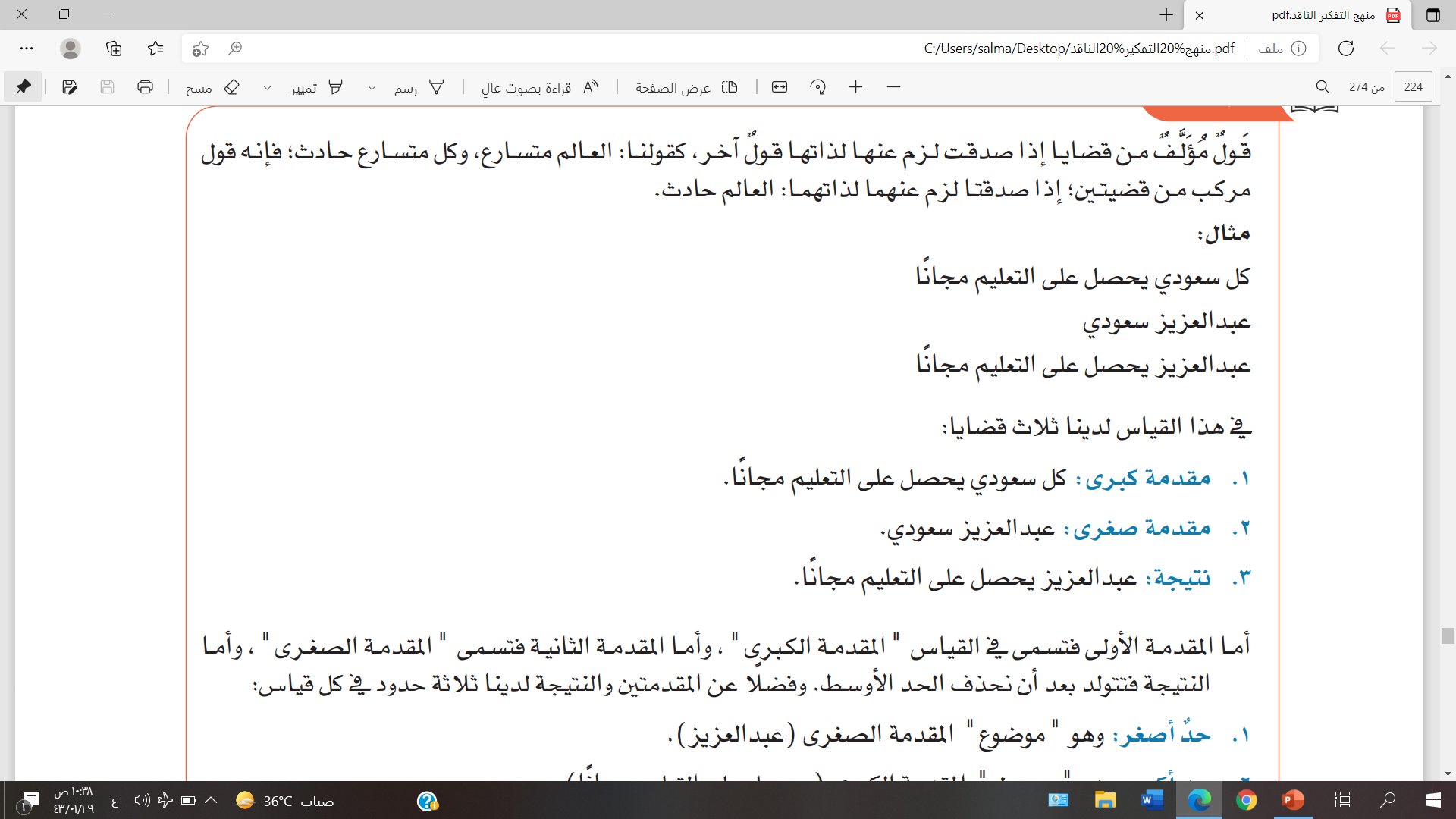 يوجد لكل قضية  ثلاثة حدود لكل قياس كما في الرسم.
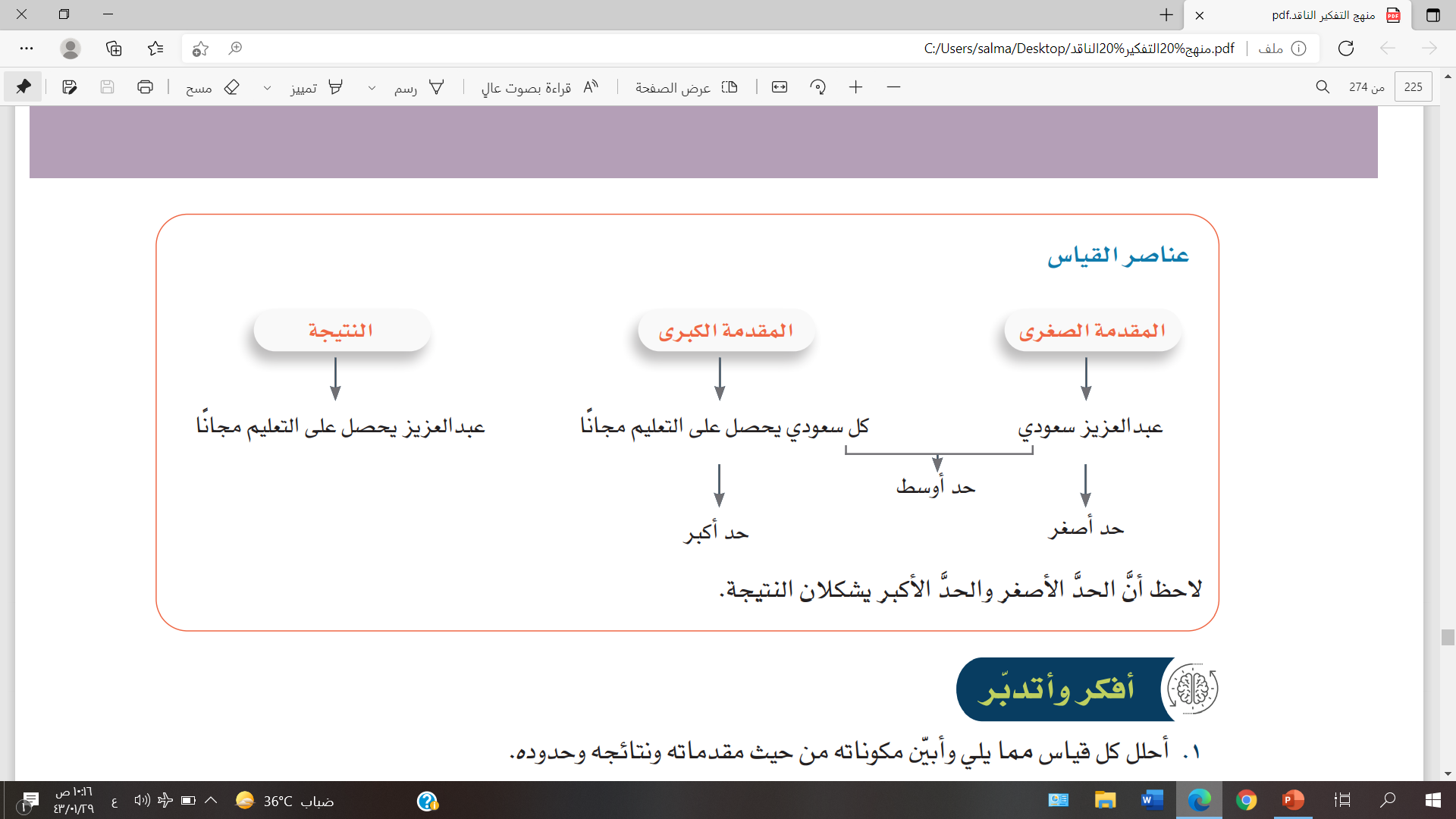 قواعد القياس
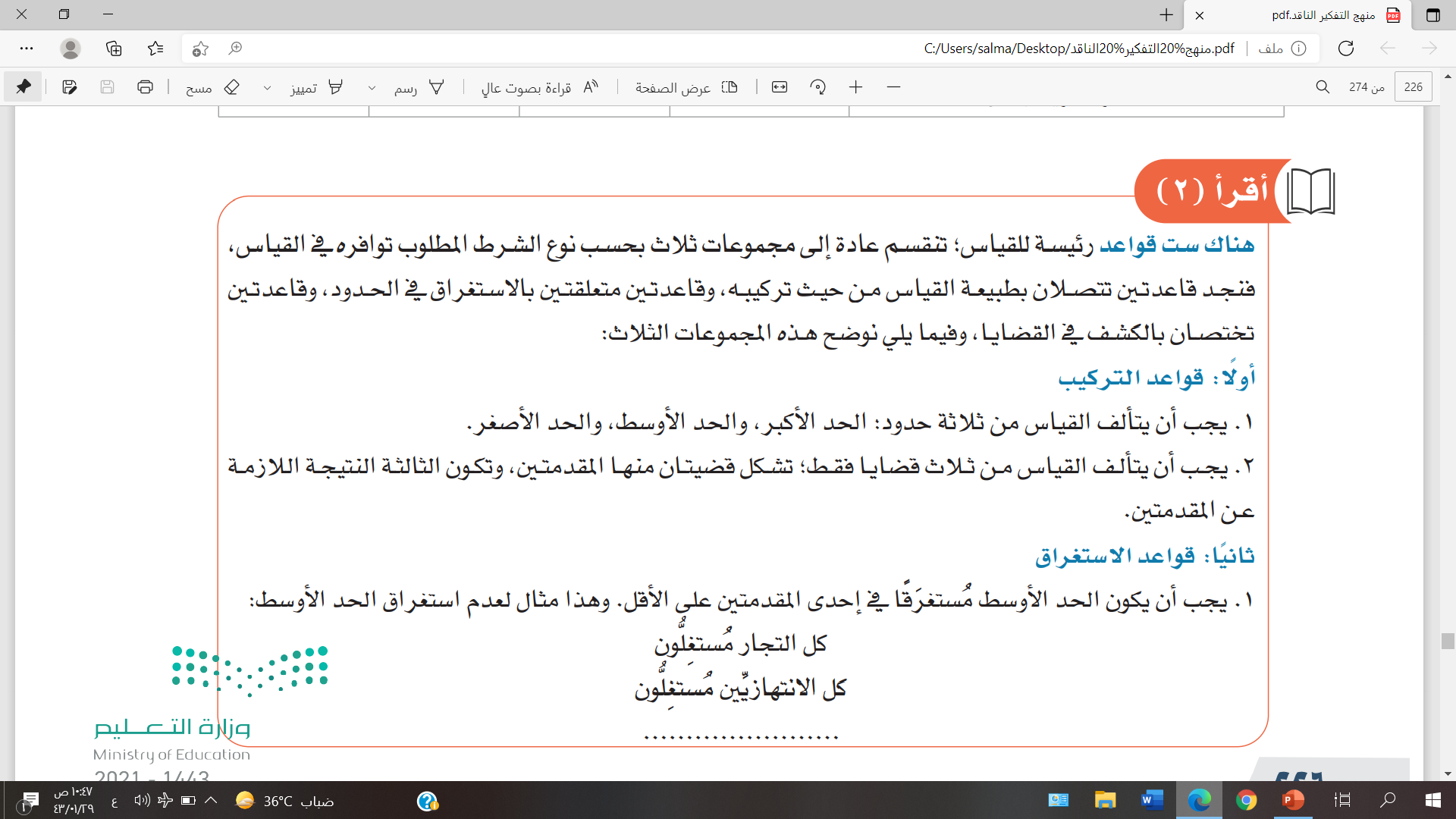 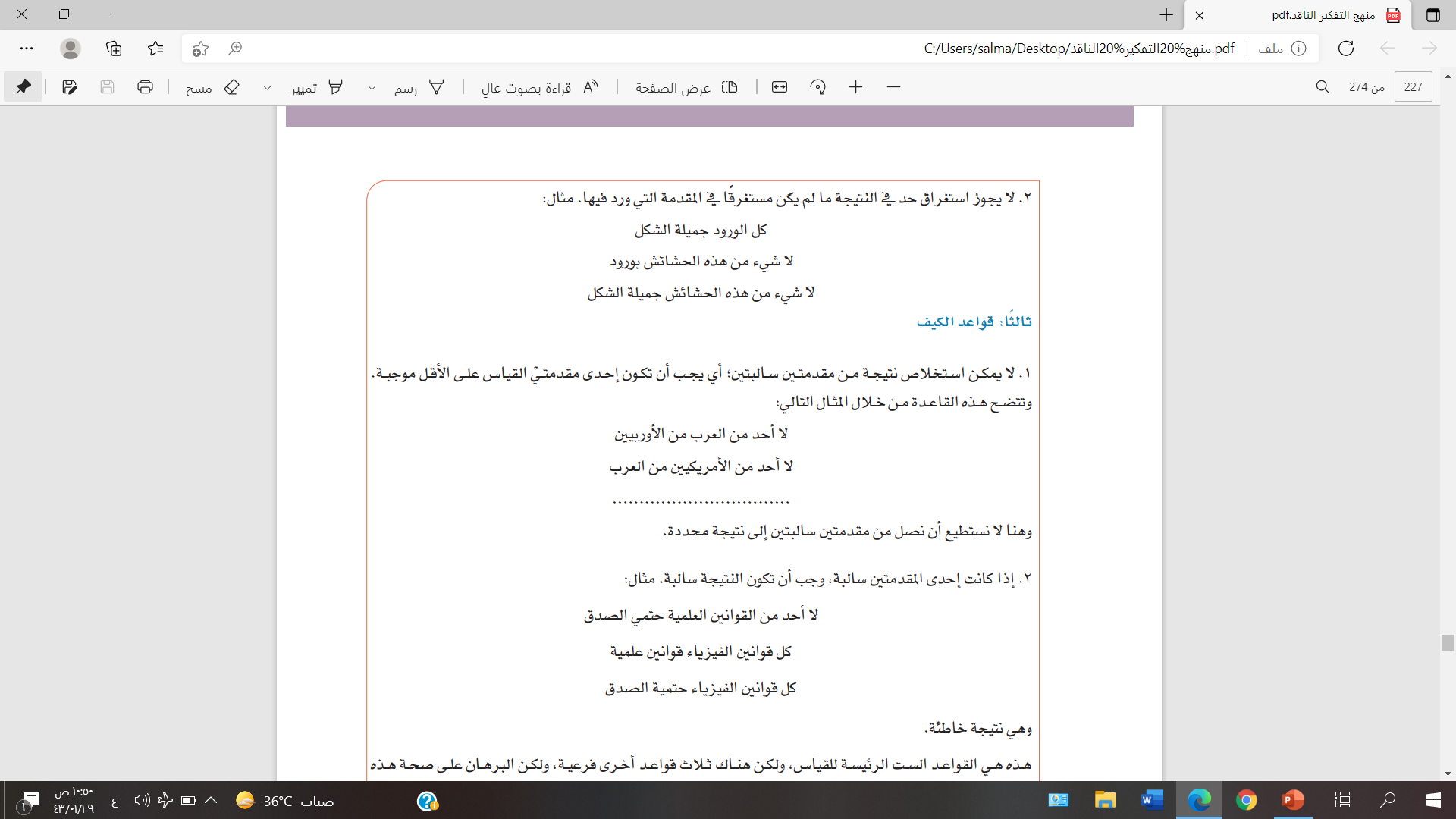 أشكال وشروط القياس
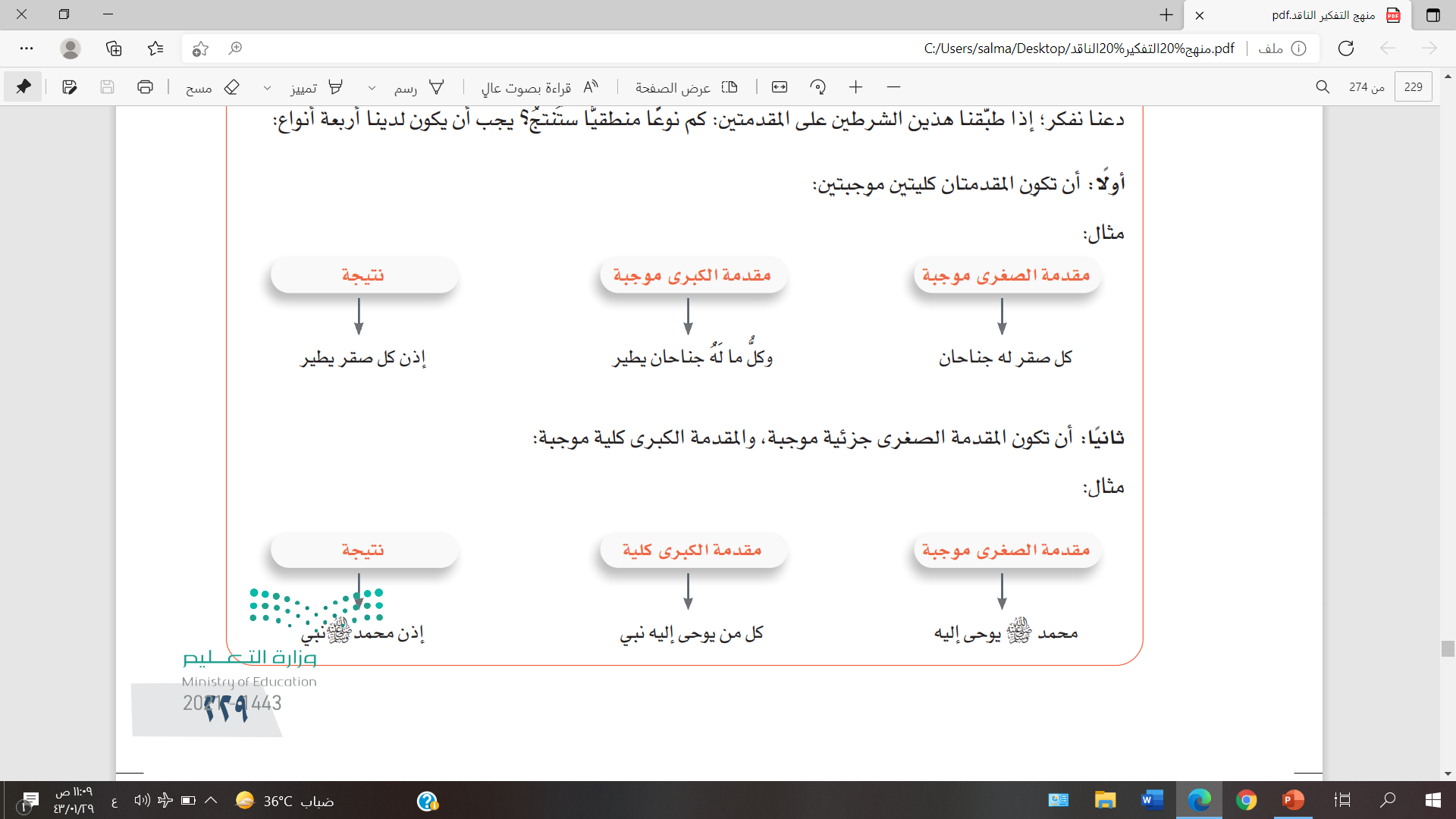 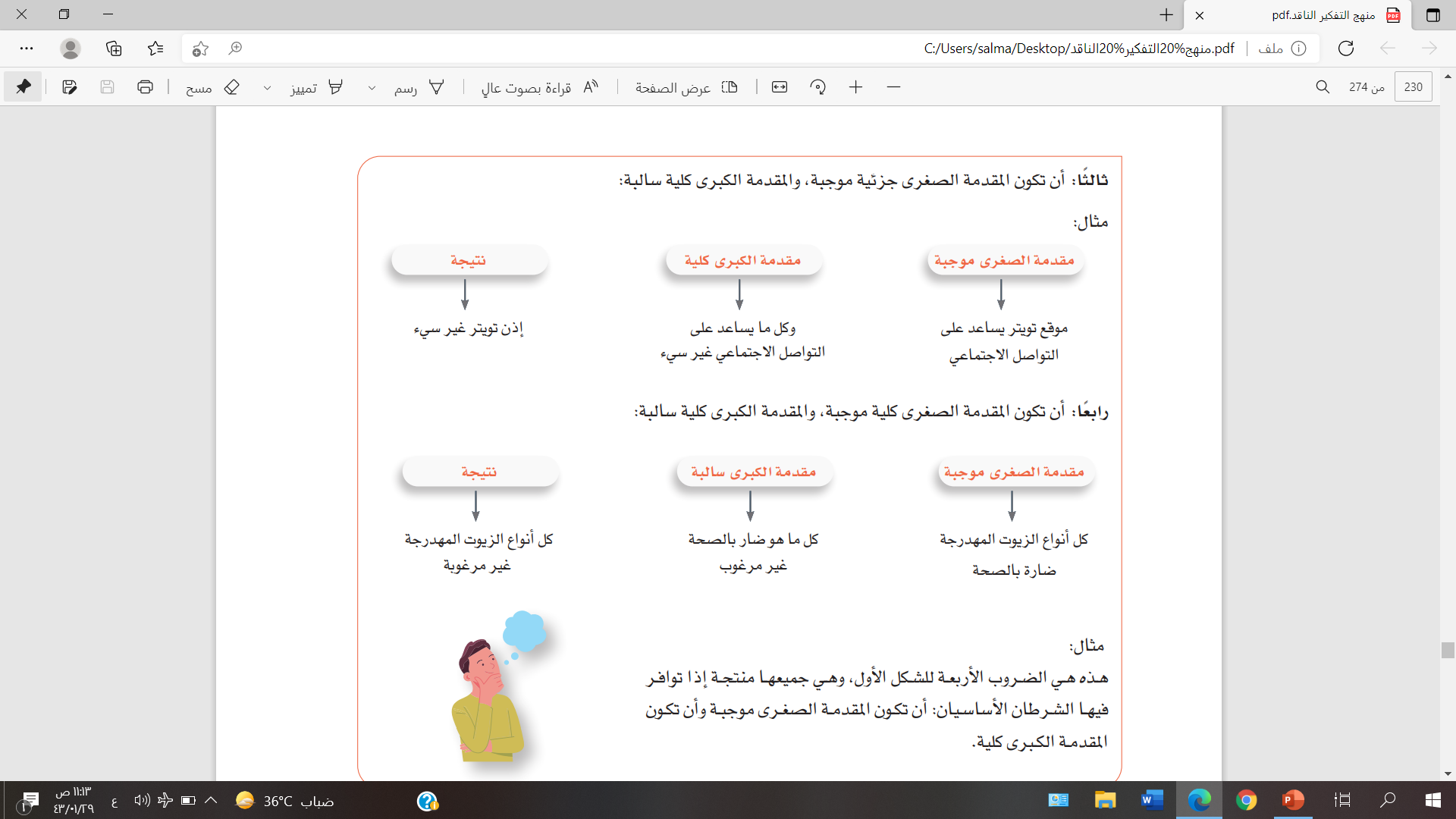 اختبار صدق القضايا
تركيب القضايا
قضايا بسيطة
تتكون من معنيين مفردين لا يمكن فصلهما دون فقدان المعنى.
(أحمد معلم).
يعبر عن القضايا البسيطة رمزياً باستخدام حرف من حروف اللغة.(أحمد معلم= س).
قضايا مركبة
تتكون من قضيتين بسيطتين أو أكثر يربط بينهما رابط قضوي (الاقتضاء).
(سعيد مهندس ومحمد محامي).
الروابط القضوية (الاقتضاء)
روابط لغوية تربط بين القضايا البسيطة لتحولها إلى قضايا مركبة:
رابط السلب أو النفي-رابط الوصل أو العطف- رابط الفصل- رابط الئرط= رابط التشارط (أو التكافؤ
الروابط القضوية
جداول الصواب والخطأ أو الصدق والكذب
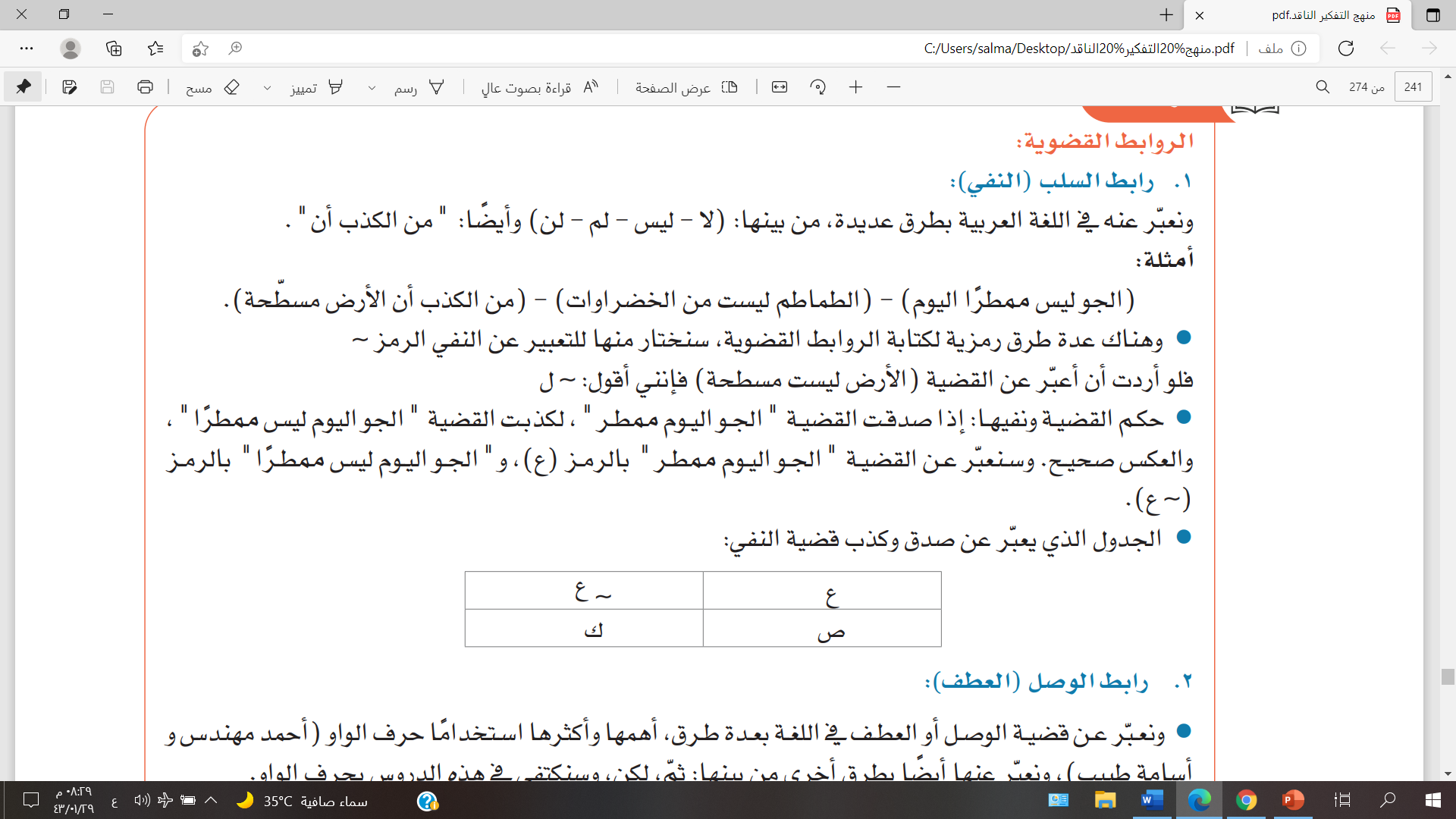 1- رابط النفي ورمزه (~):  ع=  الجو ليس ممطراً ، ~ ع .



2- رابط الوصل أو العطف(و) ورمزه  (.): أحمد مهندس) =ل، و (أسامة طبيب)=ل
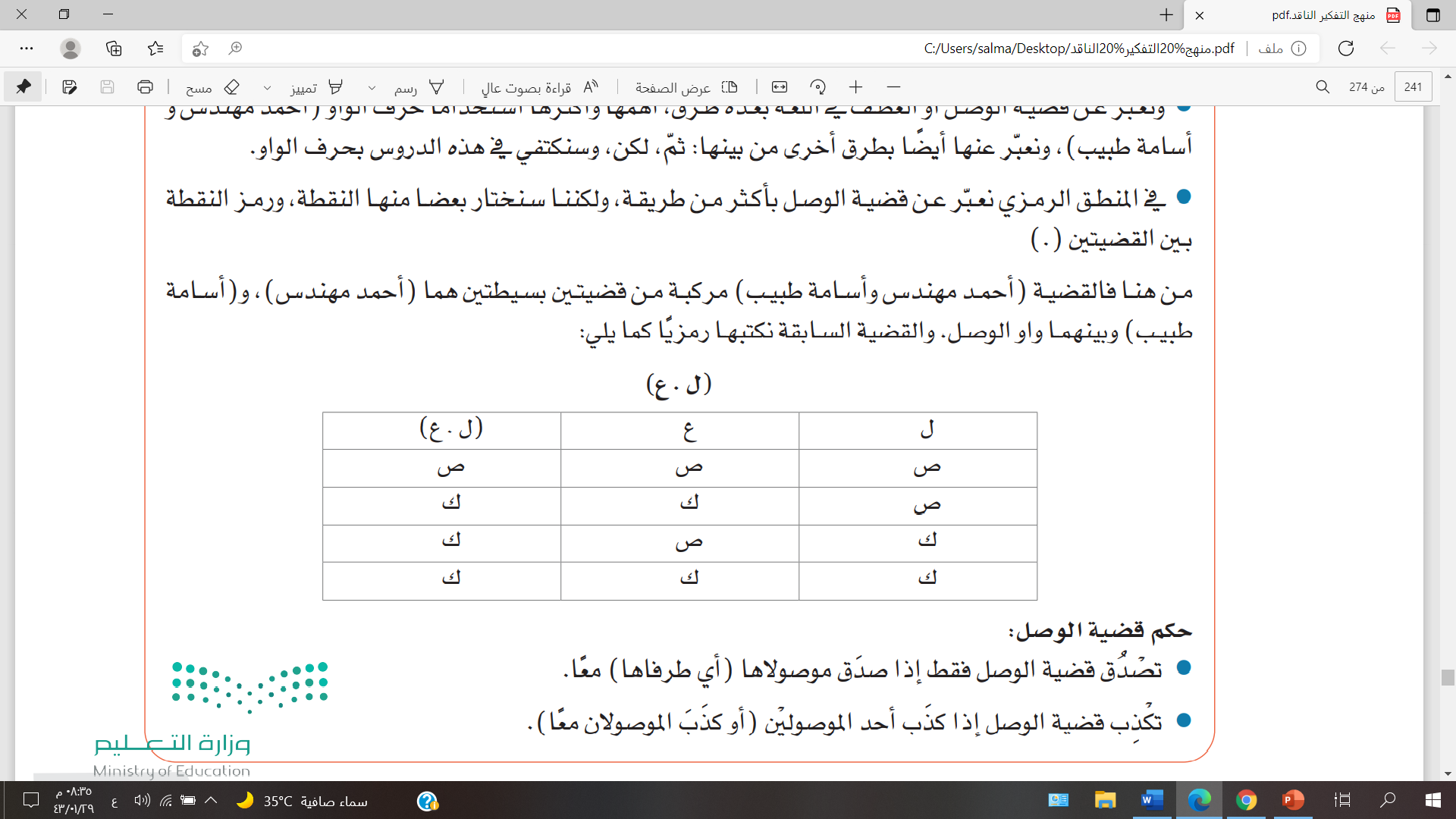 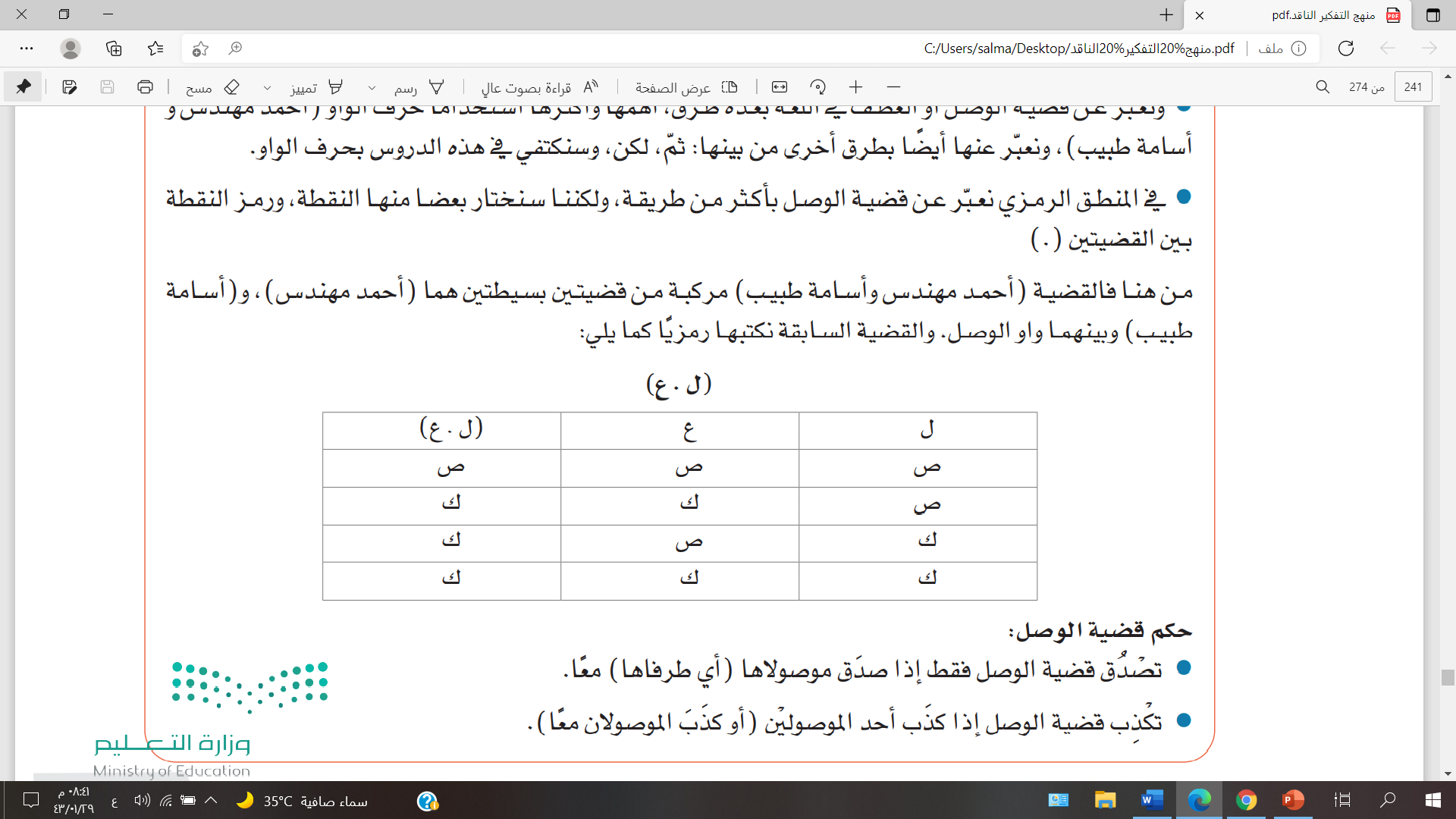 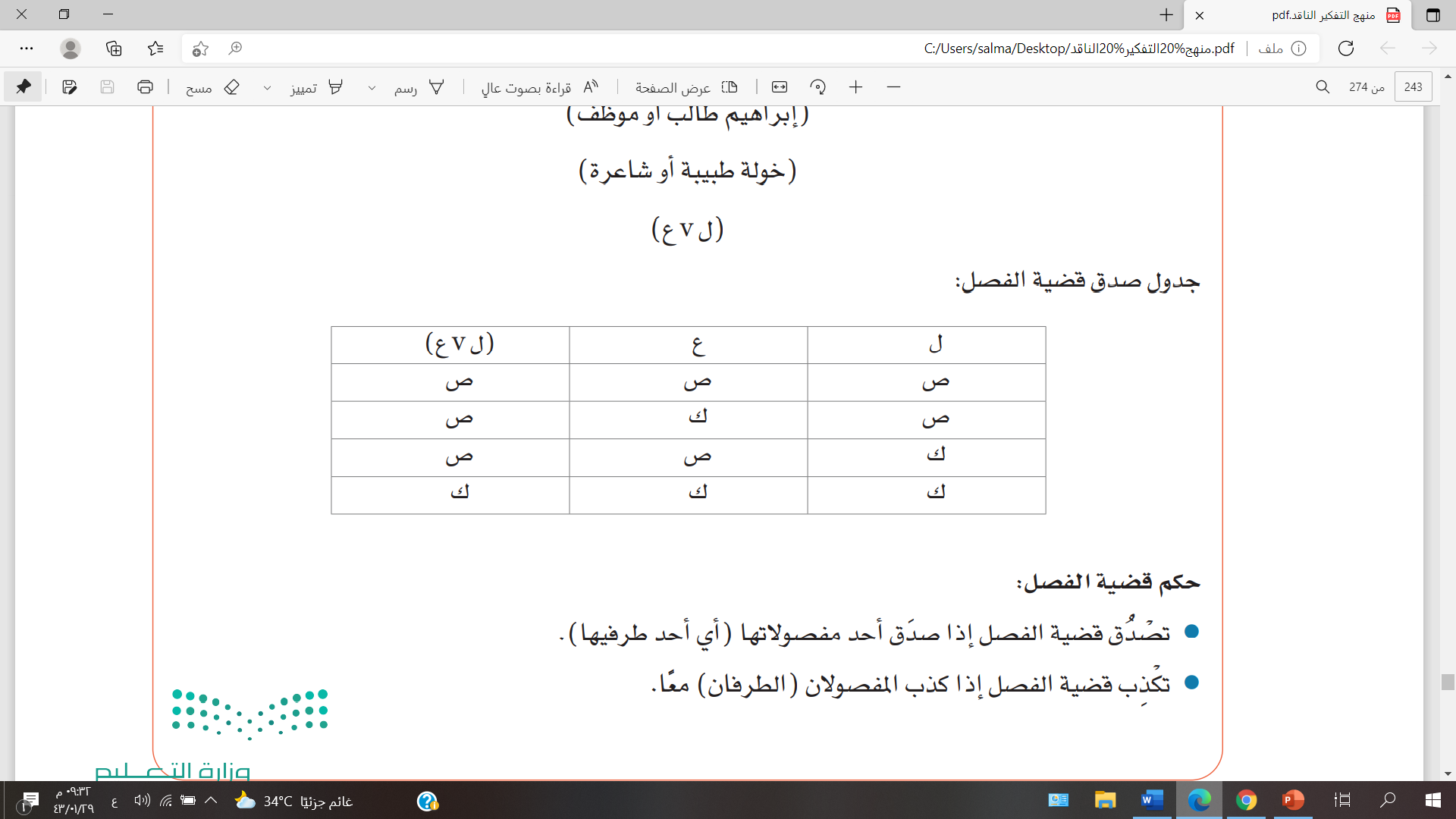 3- رابط الفصل (أو) ورمزه ((v
إبراهيم طالب أو موظف.
خولة طبيبة أو شاعرة






4- رابط الشرط (إذا) ورمزه (      ):
إذا نجحت فسأحضر لك هدية
إذا حل الصباح أشرقت الشمس.
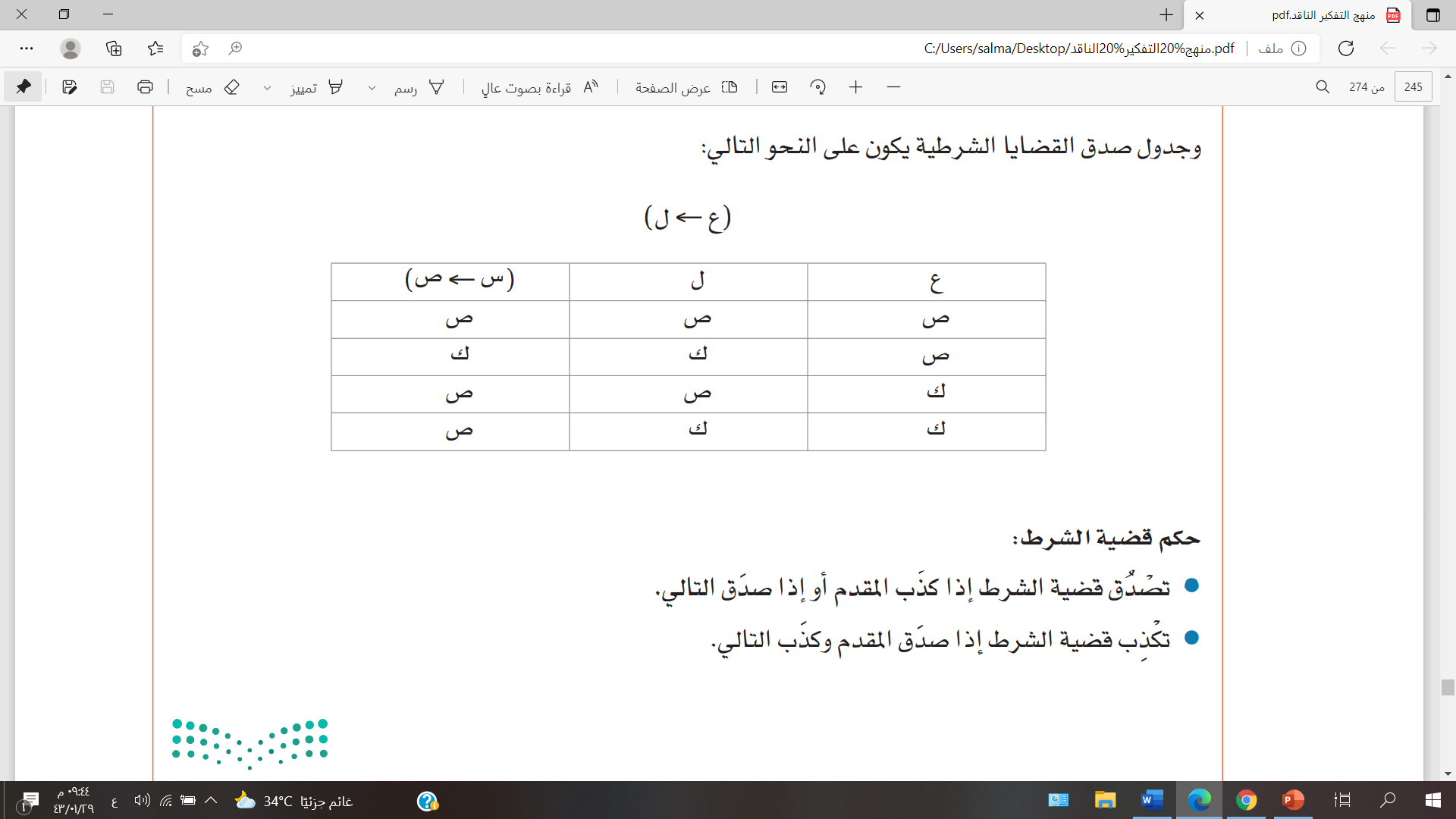 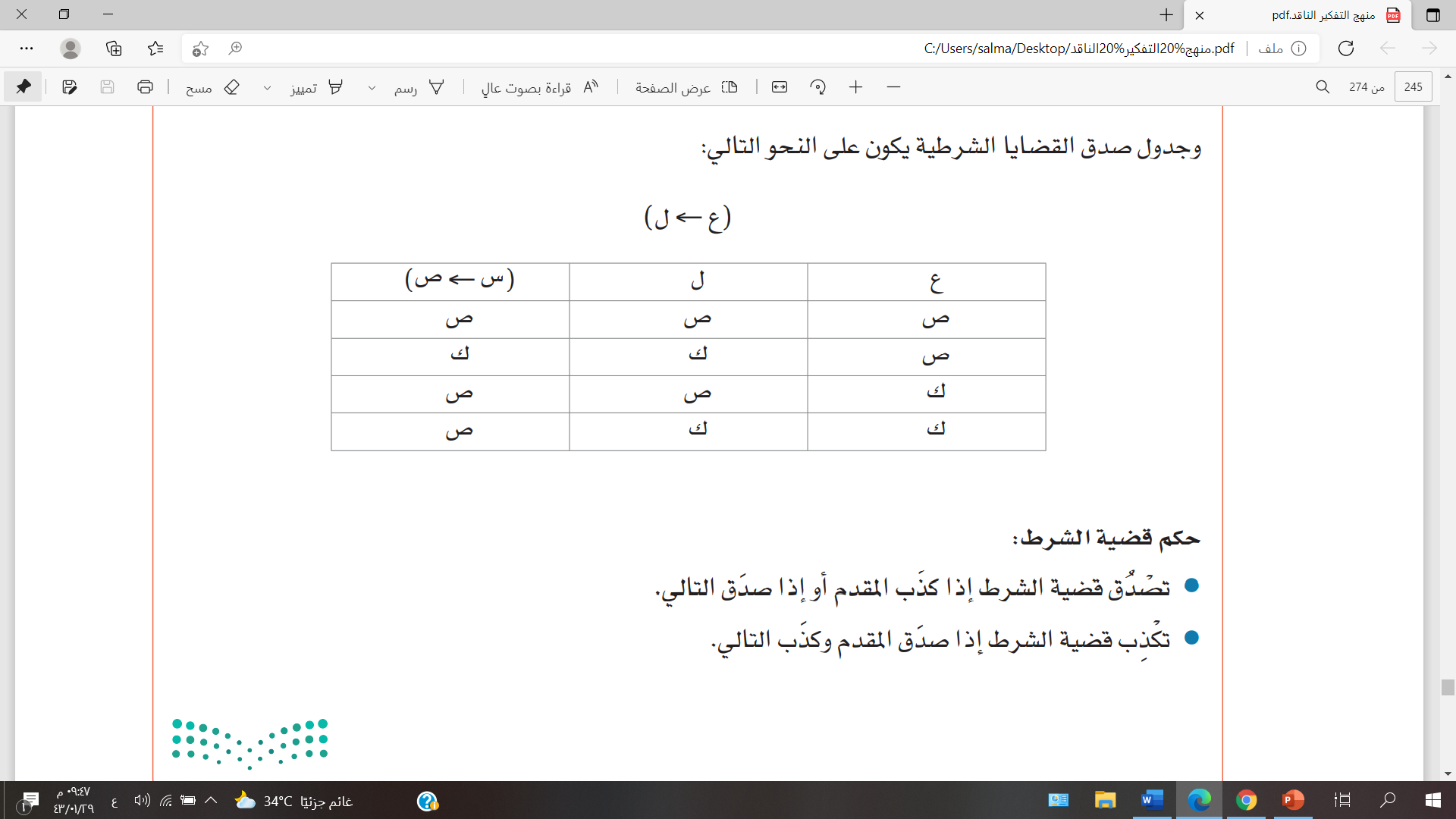 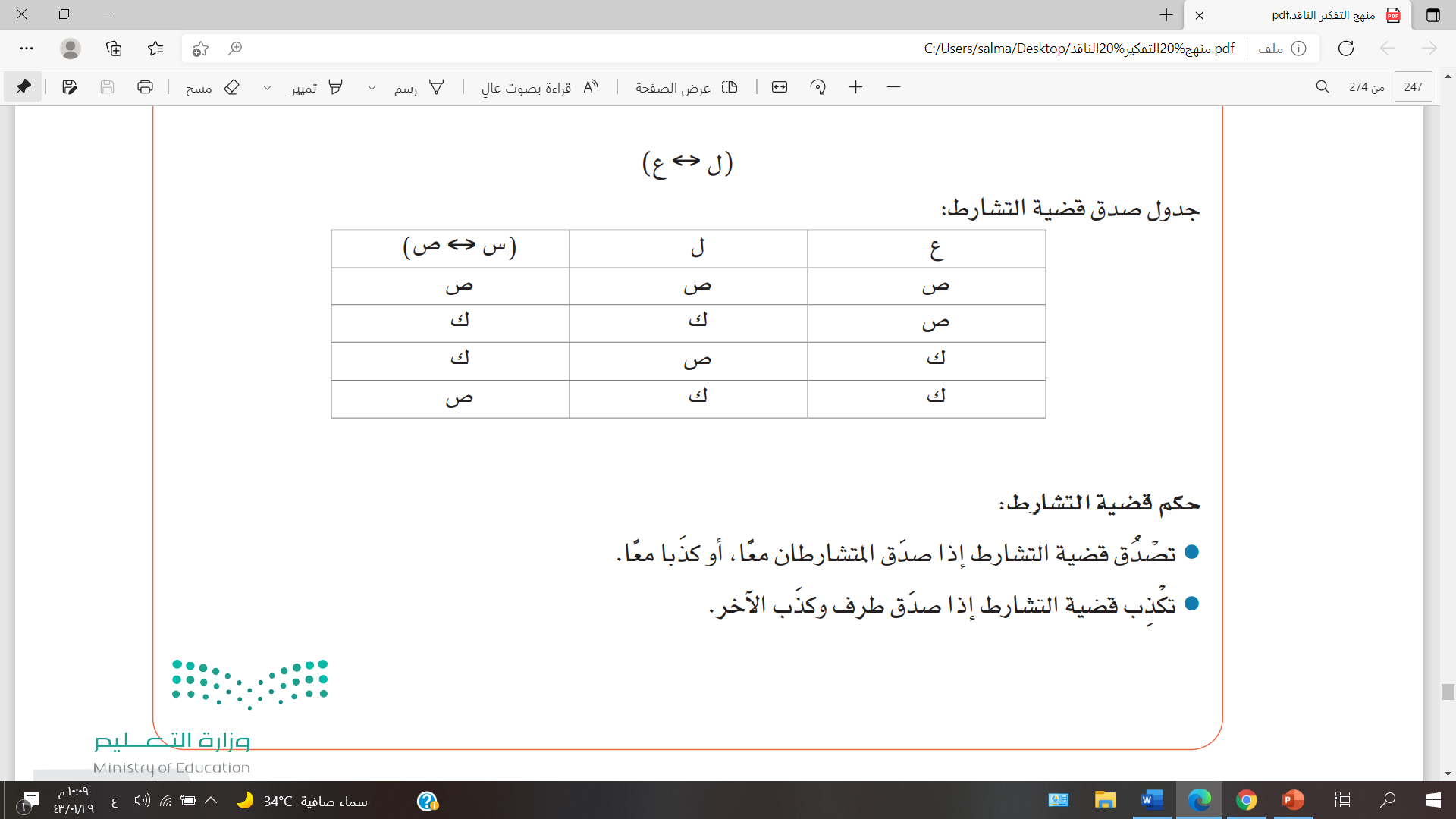 5- رابط التشارط (التكافؤ) (إذا و فقط إذا) ور
 
إذا فقط ولإذا نجح محمود فسيكافأ برحلة.
إذا فقط وإذا حضر الطالب فسيشارك في المسابقة.
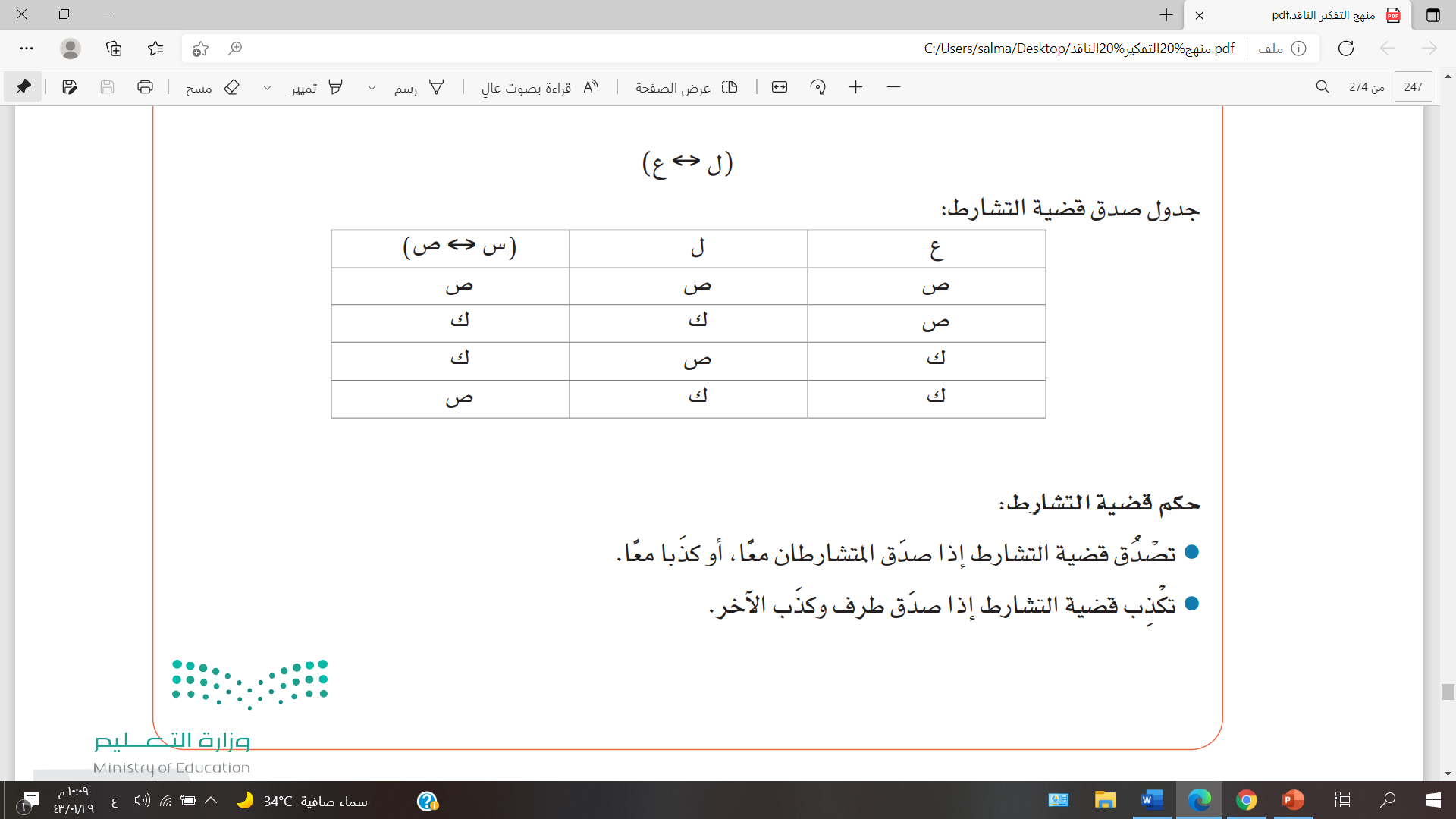 التفكير المنطقي في الحياة
الأدلة والبراهين والحجج والقرائن
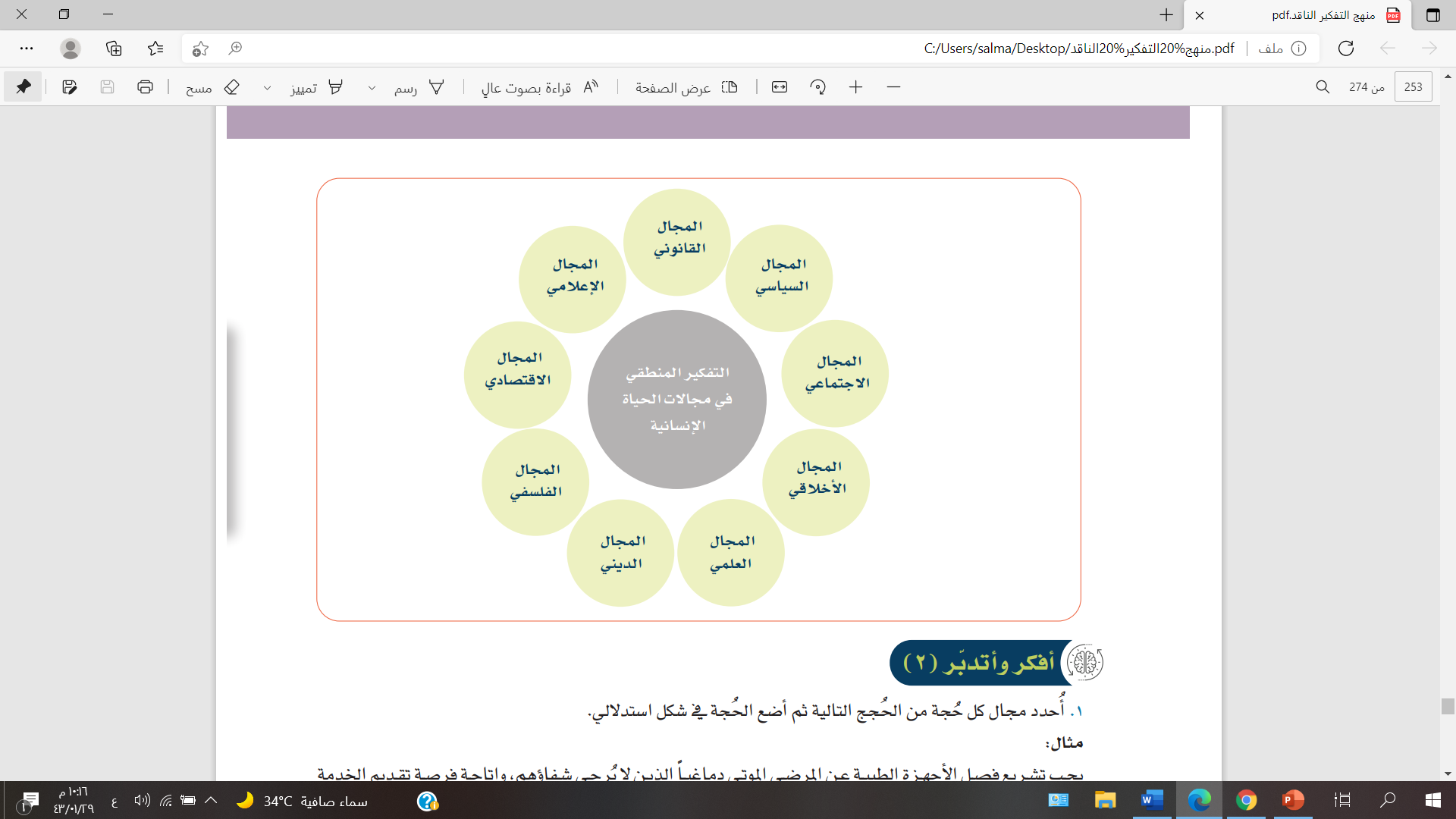 الاشتراكية- الإمبريالية- الديموقراطية
الأخبار والإشاعات المضللة.
المنافسة والاستدامة ورؤية 2030
الأيديولوجيا- التطورية- التغير الاجتماعي
حقوق الإنسان- العدمية- الفردانية
مبدأ ديكارت في الشك- الوجودية
فصل الأجهزة الطبية عن المتوفين دماغياً
النشوء والارتقاء(داروين)- نظرية الأكوان المتوازية
أساليب تدريس التفكير
الأسلوب المستقل
أسلوب الدمج
يدرس التفكير كمادة مستقلة بذاتها.
ويمكن تدريسه بأساليب وطرق التدريس المتبعة في بقية المواد الدراسية كالتعلم النشط والمناقشة والحوار والتعلم الذاتي والمنظمات البيانية وغيرها.
دمج مهارات التفكير في المواد الدراسية على شكل تدريبات.
ويعتبر التفكير الناقد بذاتيه استراتيجية تدريسية متميزة وحديثة.
إرشادات
اقرأ الدرس جيدا قراءة واعية لتفهم  محتواه  وحاول فهم ما قد يصعب عليك بالرجوع إلى مصادر المعلومات ومحركات البحث على الإنترنت
حضر درسك كالمعتاد (كأي مادة أخرى، واختر الاستراتيجية المناسبة. مثل( التعلم النشط- التعلم التعاوني المنظمات البيانية..... الخ).
اختر التدريبات التي ستطبقها مع الطلاب وقم بحلها مسبقاً قبل عرضها.
وفر الأمن والطمأنينة للطلاب وأدر معهم حواراً ديموقراطياً وتقبل أخطاءهم وصوبها.
وزع فصلك إلى مجموعات صغيرة لتتعرف على أوجه القصور عند بعضهم.
عزز الاستجابات الإيجابية وعدل السلبية بلطف وأبوة.
روابط كتب في التفكير الناقد
https://trainingaseer.com/public/storage/files/1601447846.pdf
https://uomustansiriyah.edu.iq/media/lectures/13/13_2019_04_07!10_55_14_PM.pdf
https://books-library.net/files/books-library.online_noo41e3d07c65210e480fc818-531.pdf
https://dawa.center/file/6223
http://mu.menofia.edu.eg/PrtlFiles/Faculties/edv/SMagazines/edv_SMag/Portal/Files/%D8%B5%D8%A7%D9%84%D8%AD%202.pdf
https://library.iugaza.edu.ps/thesis/95820.pdf
حل كتاب مهارات التفكير الناقد
https://hulul.online/file/6047/
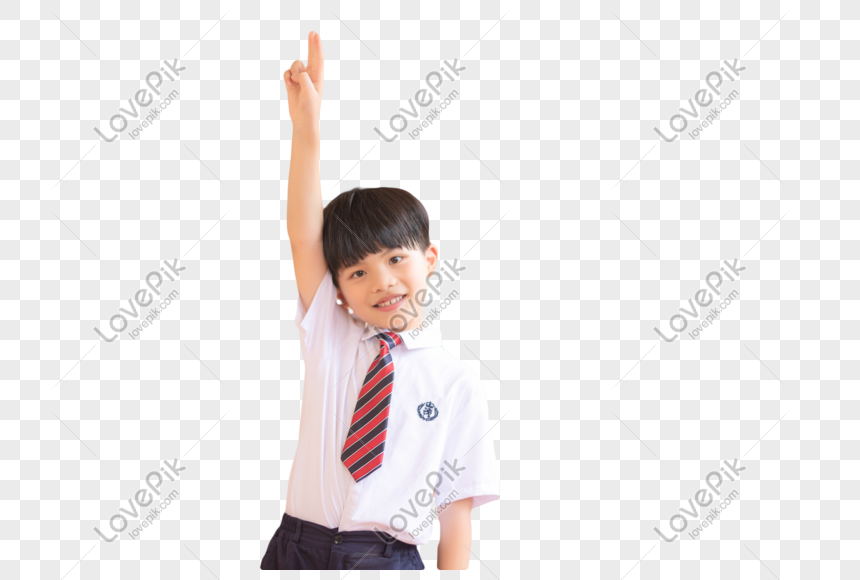 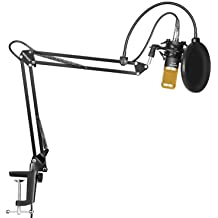 الحوار والمناقشة والأسئلة
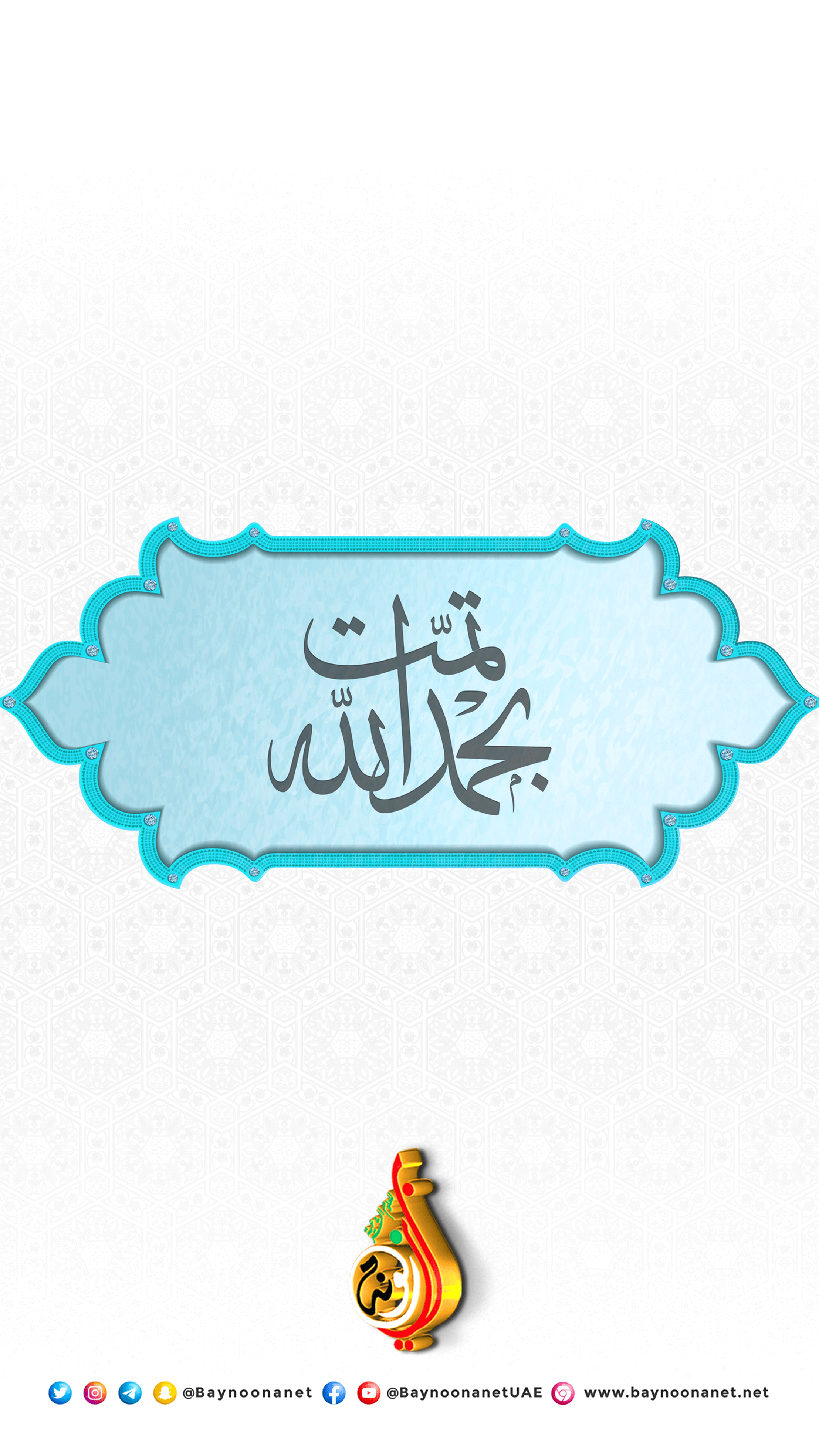 شكرا لحضوركم وتفاعلكم
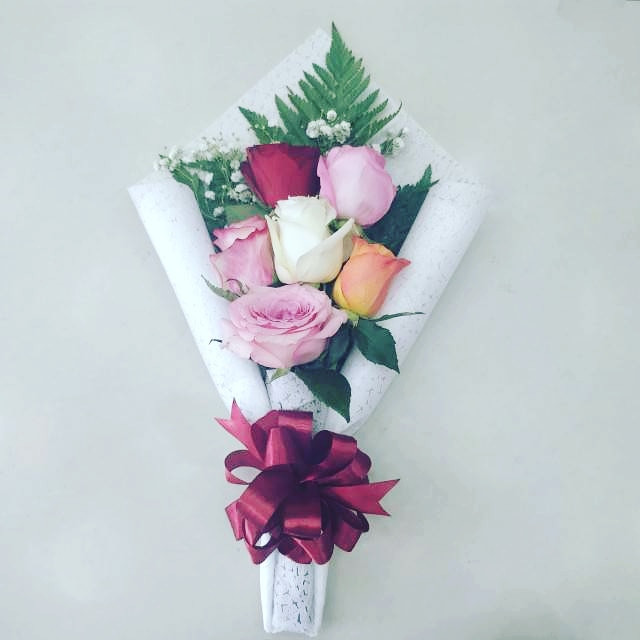 نتمنى لكم التوفيق والنجاح